الفصل
٣
تنظيم البيانات وتنظيمها وعرضها
اختبار منتصف الفصل
الفصل الثالث 
الدروس من ١-١ الى ١-٤
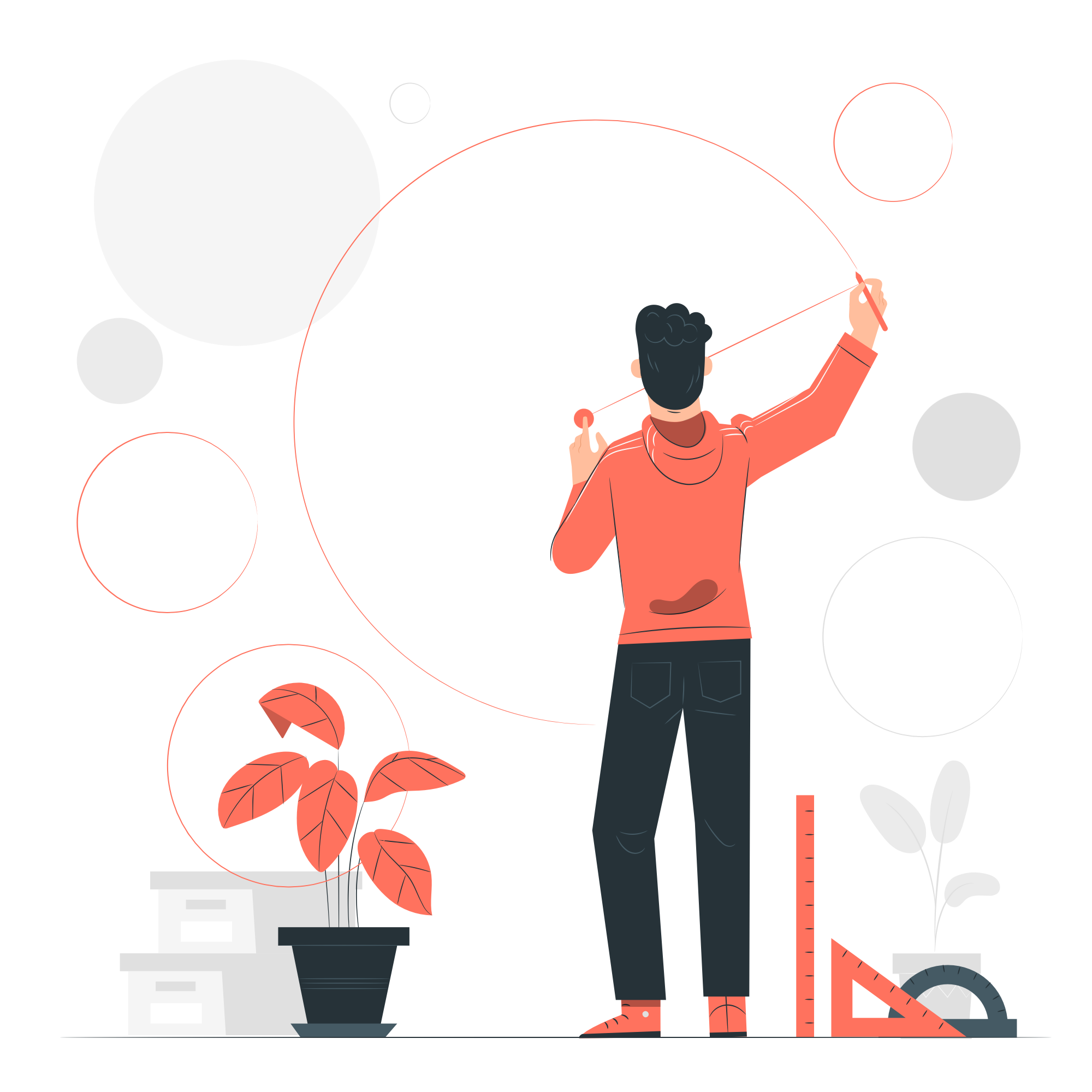 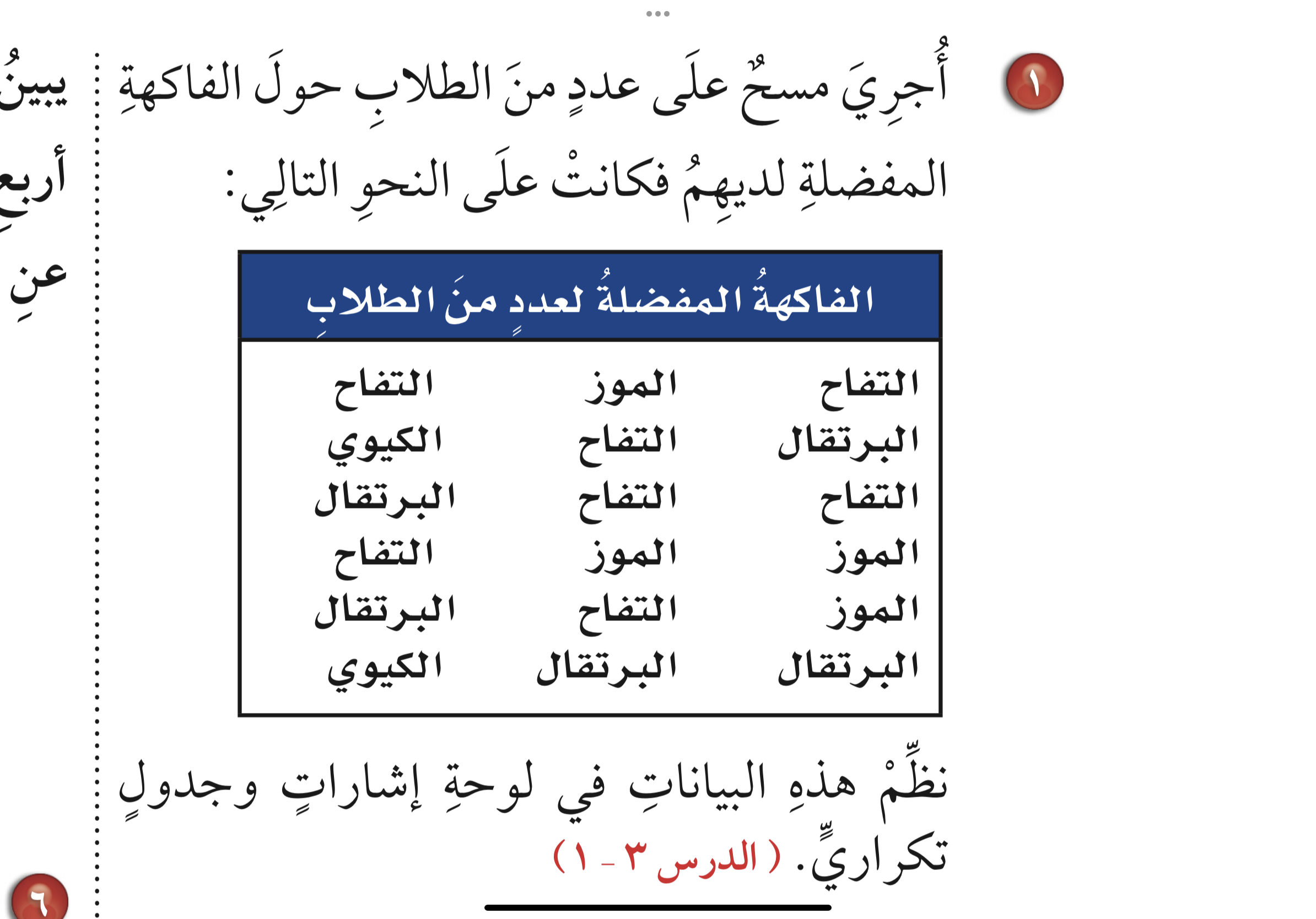 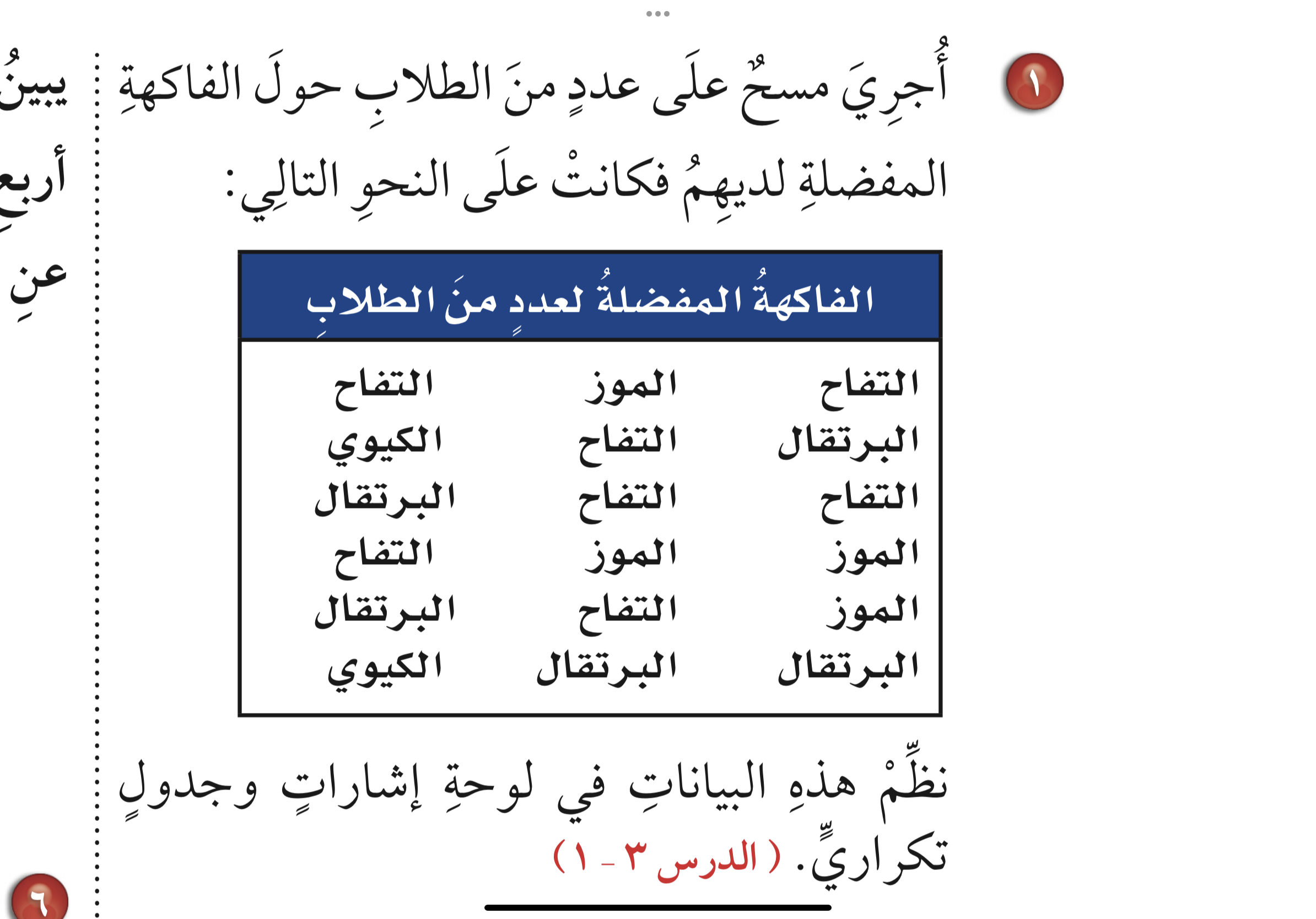 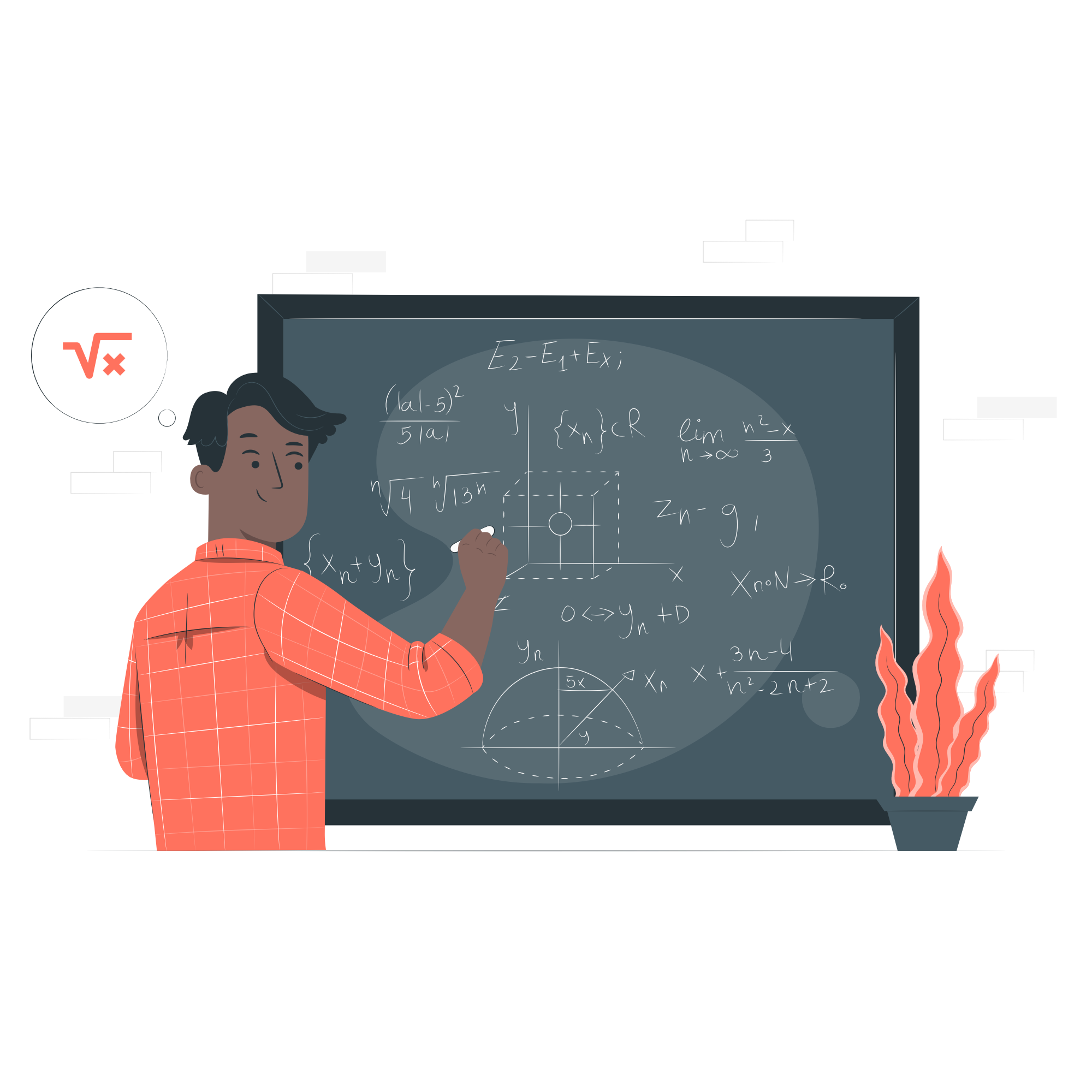 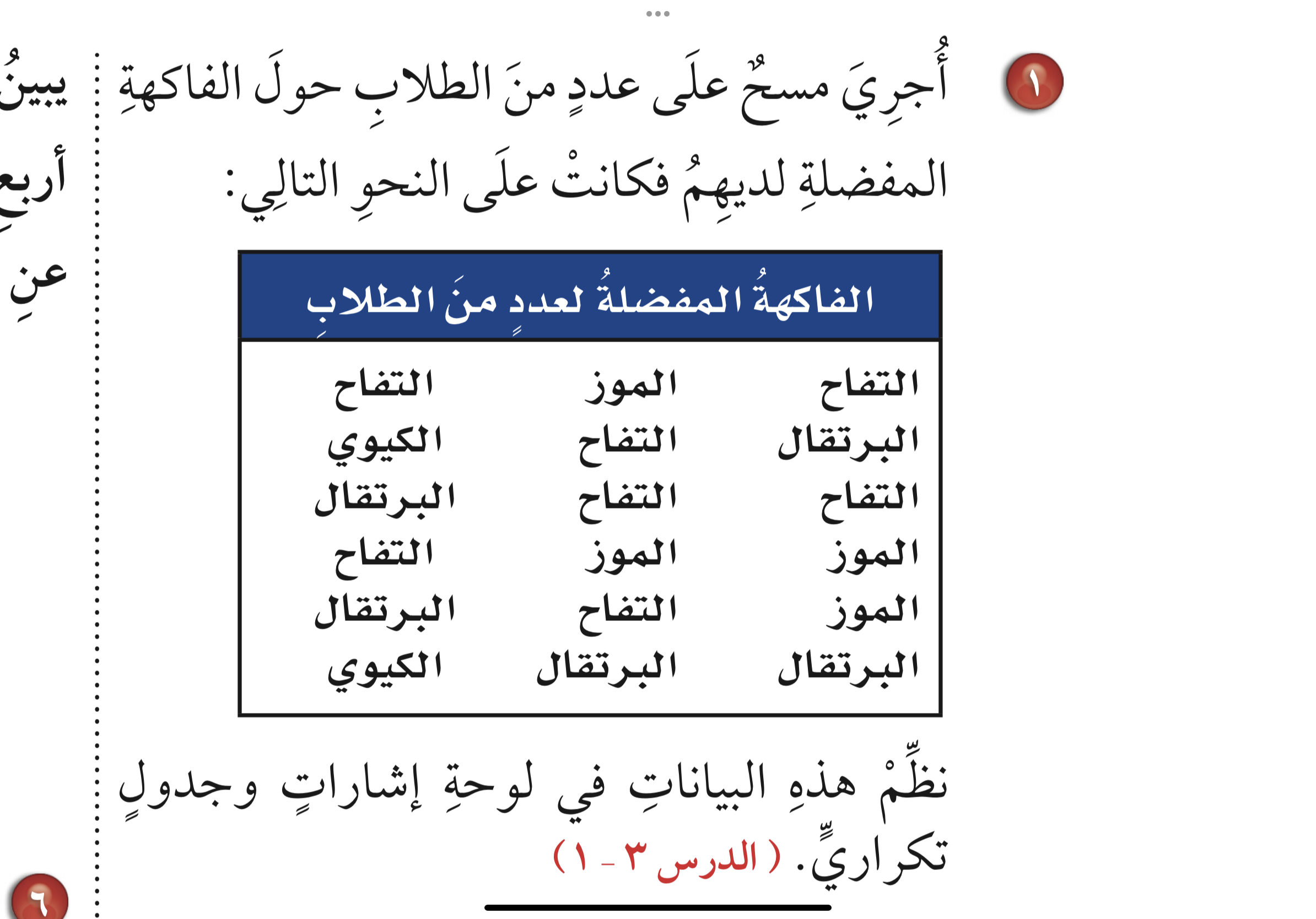 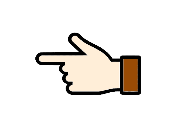 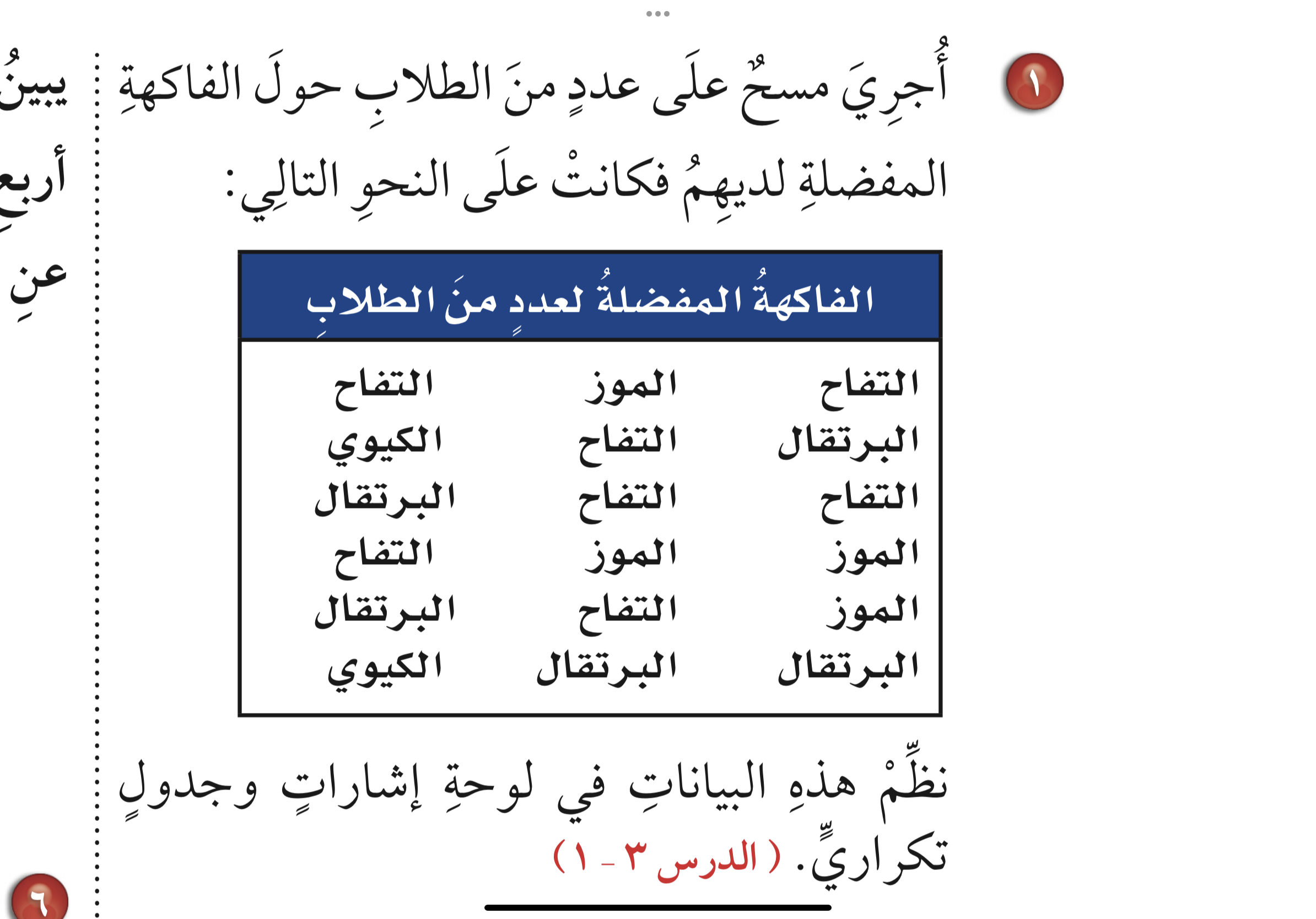 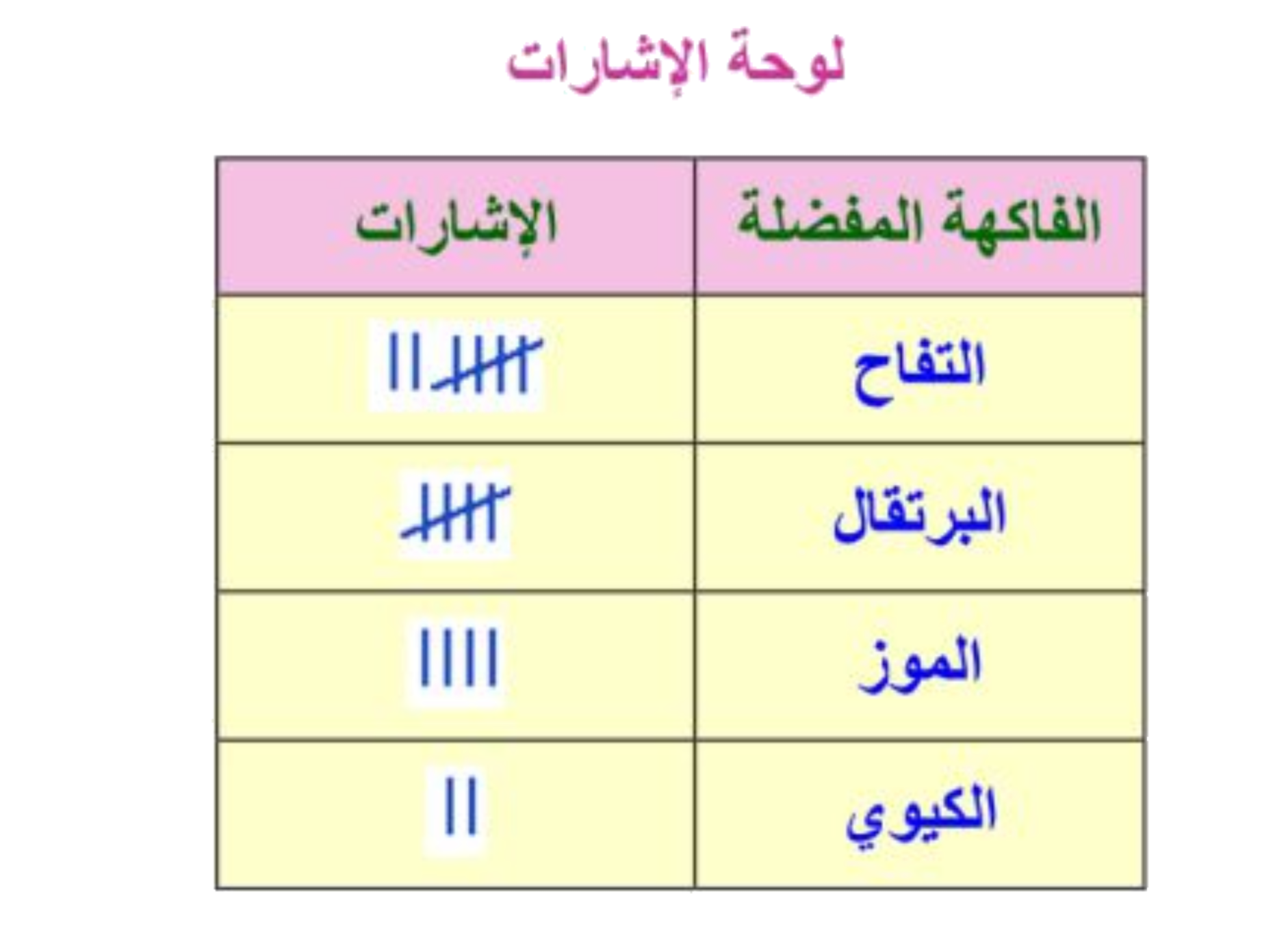 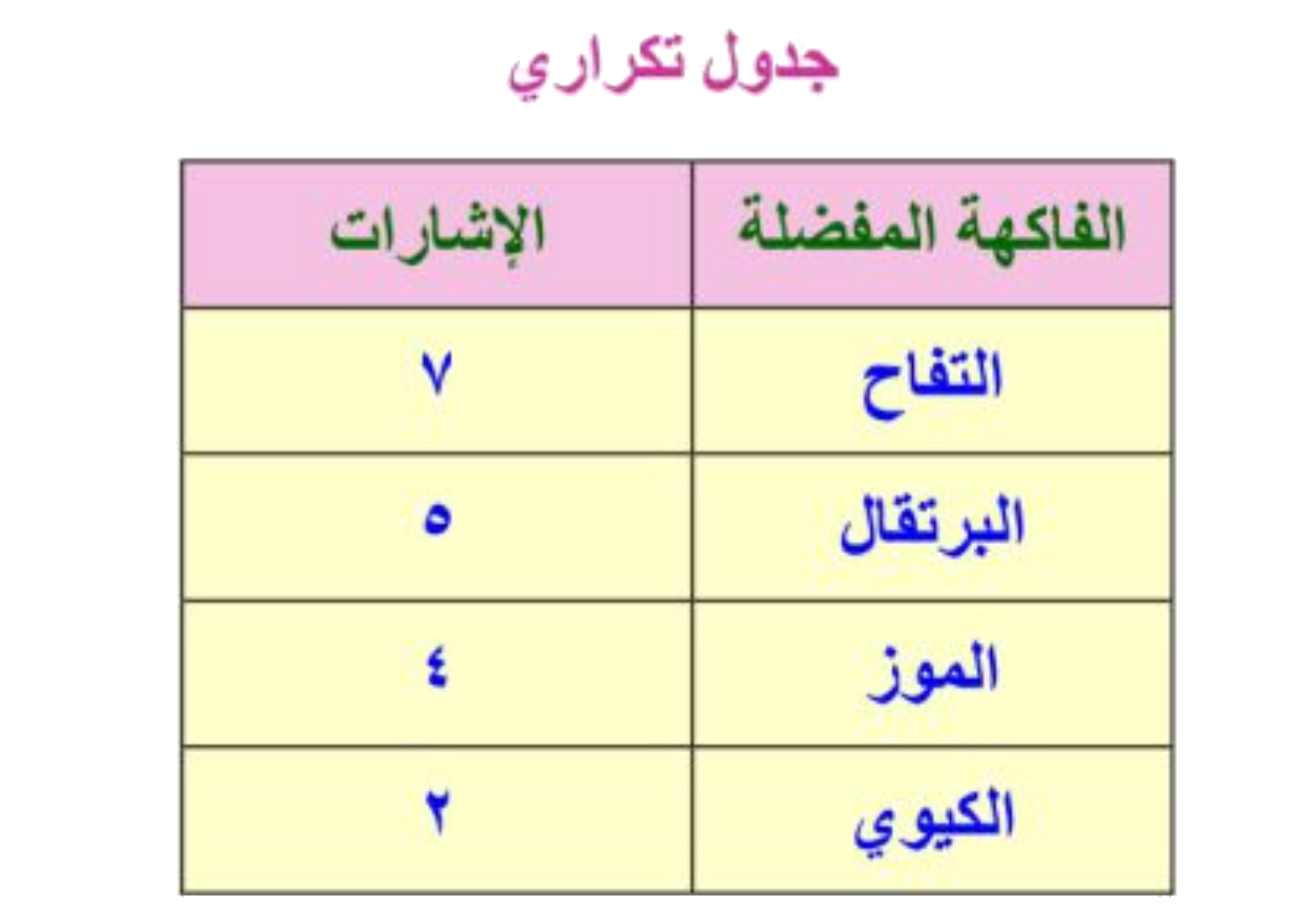 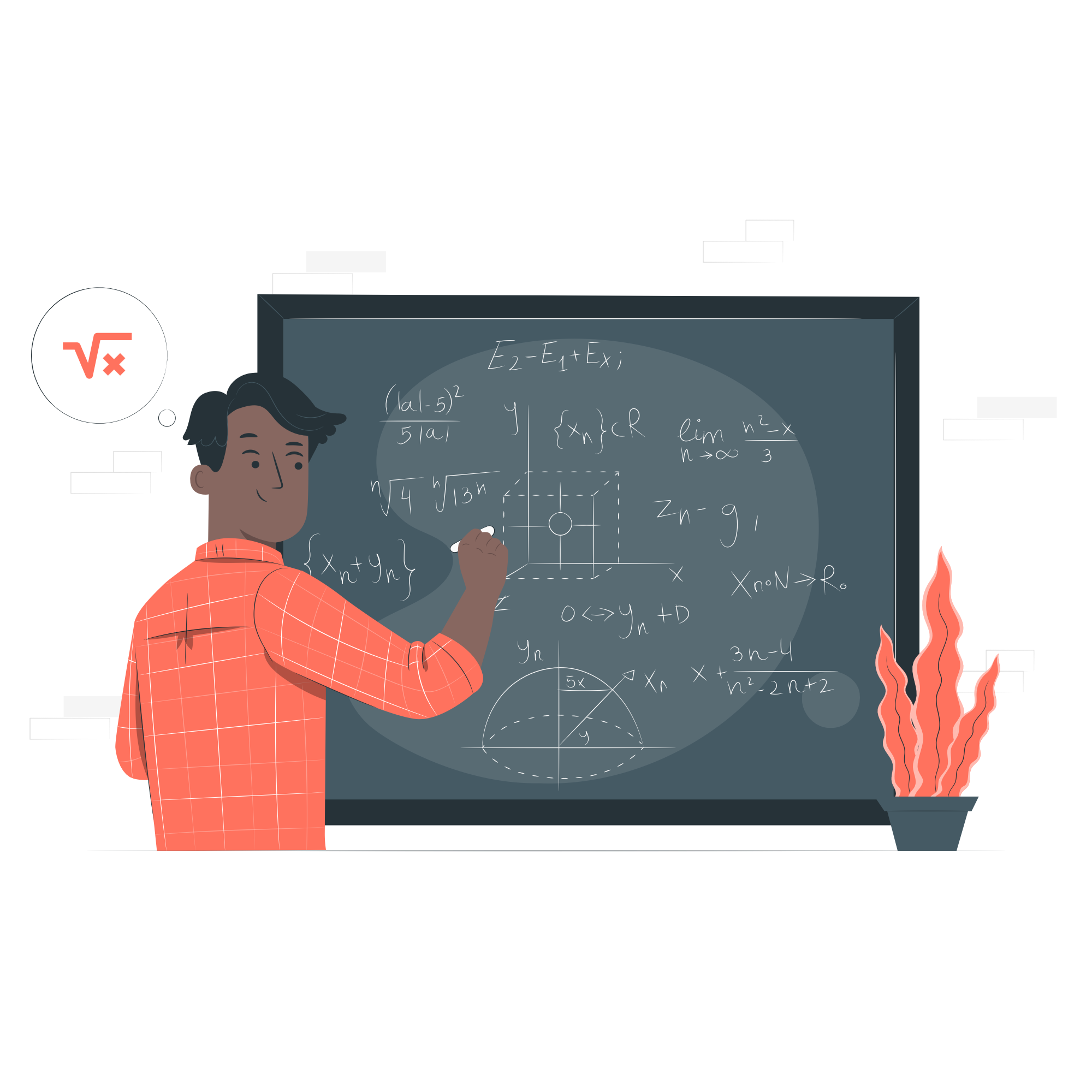 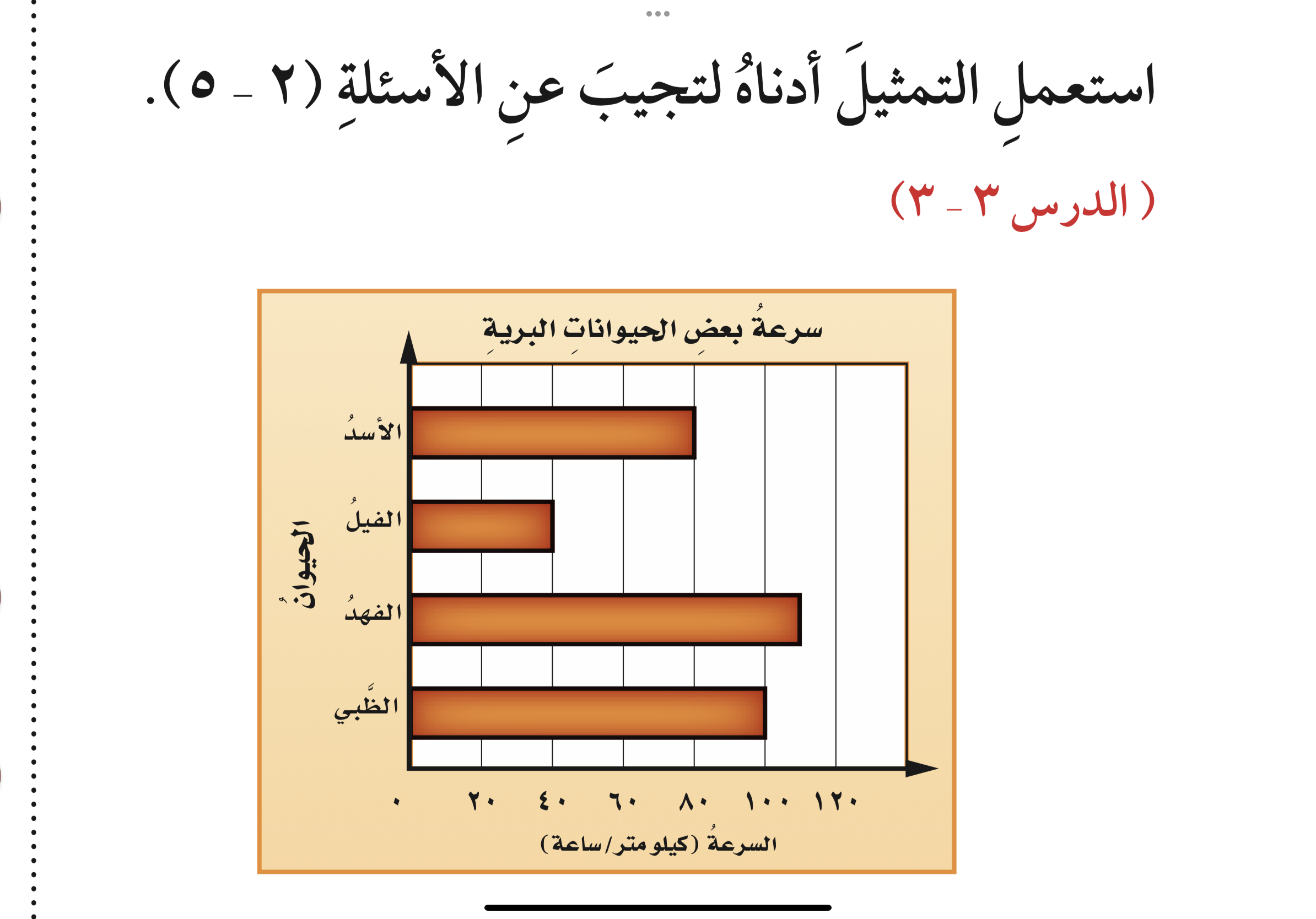 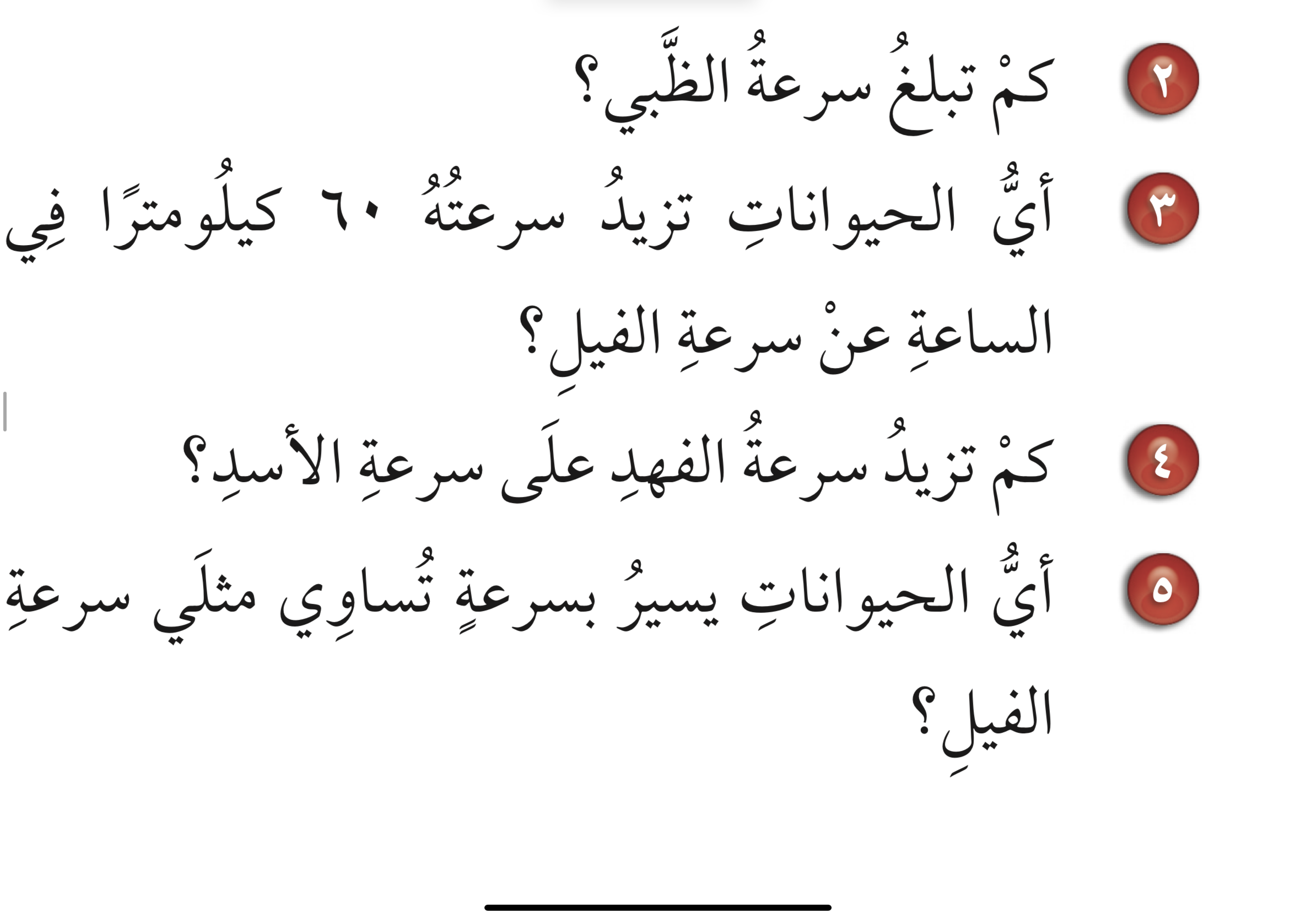 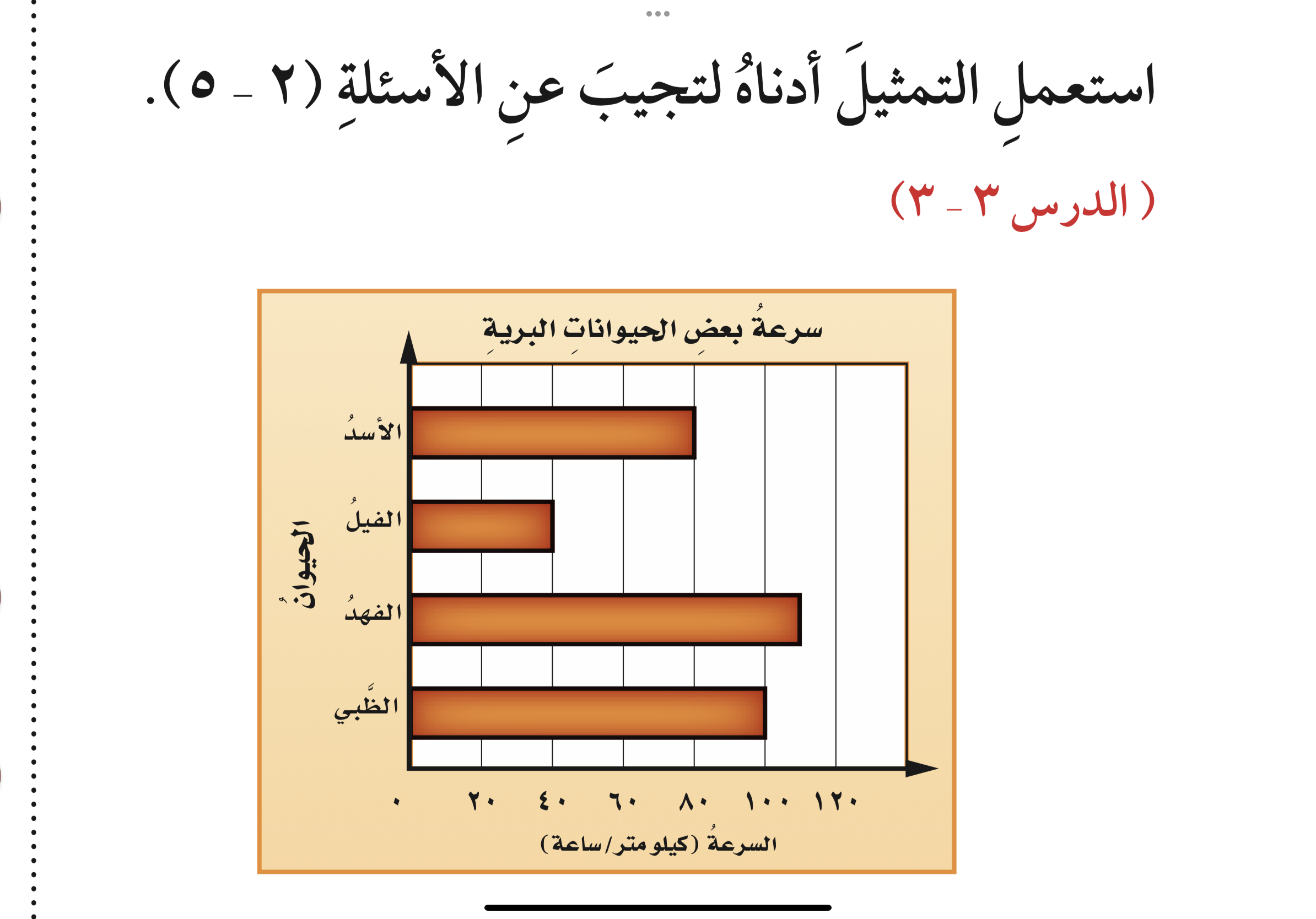 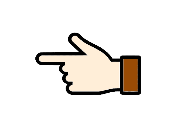 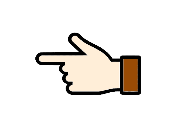 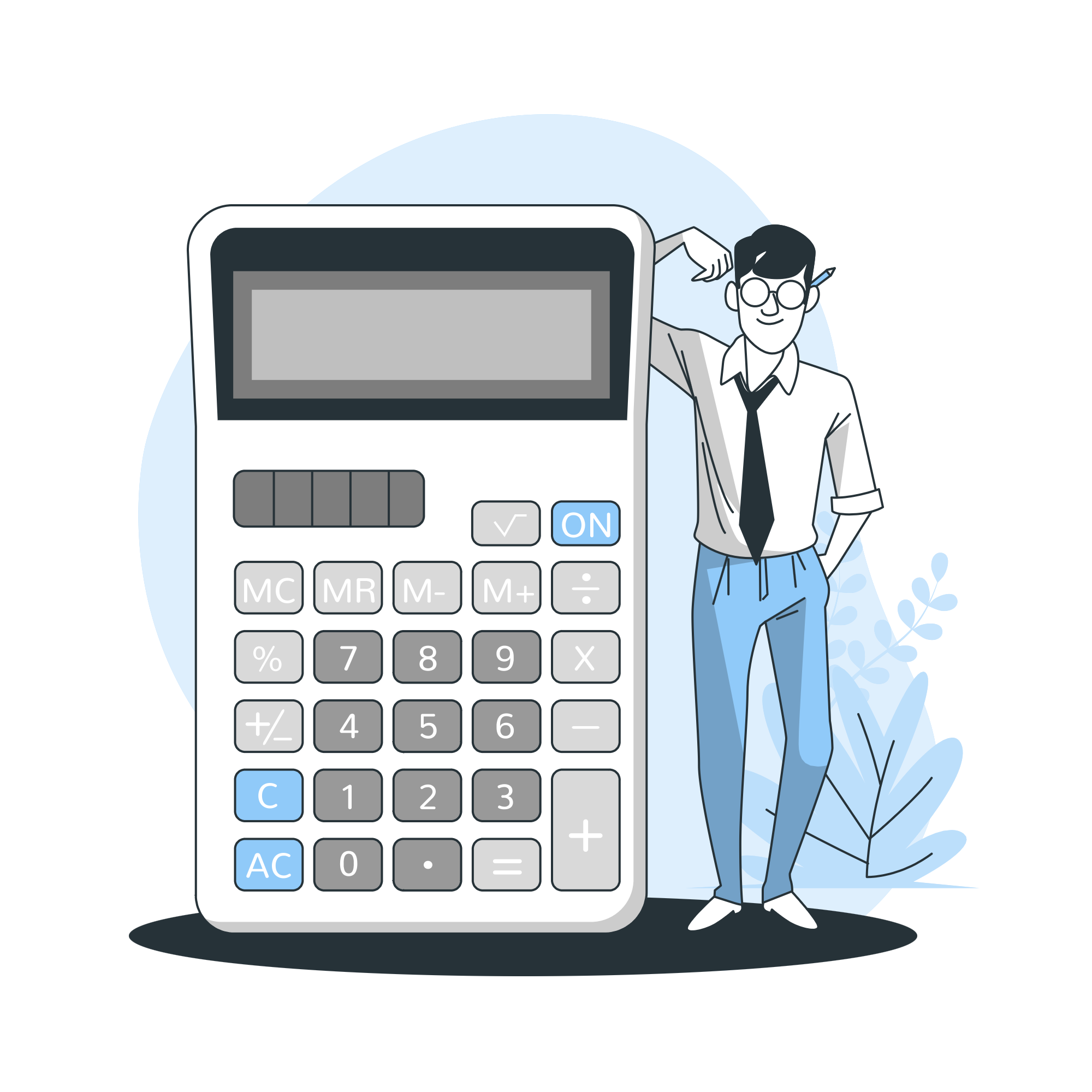 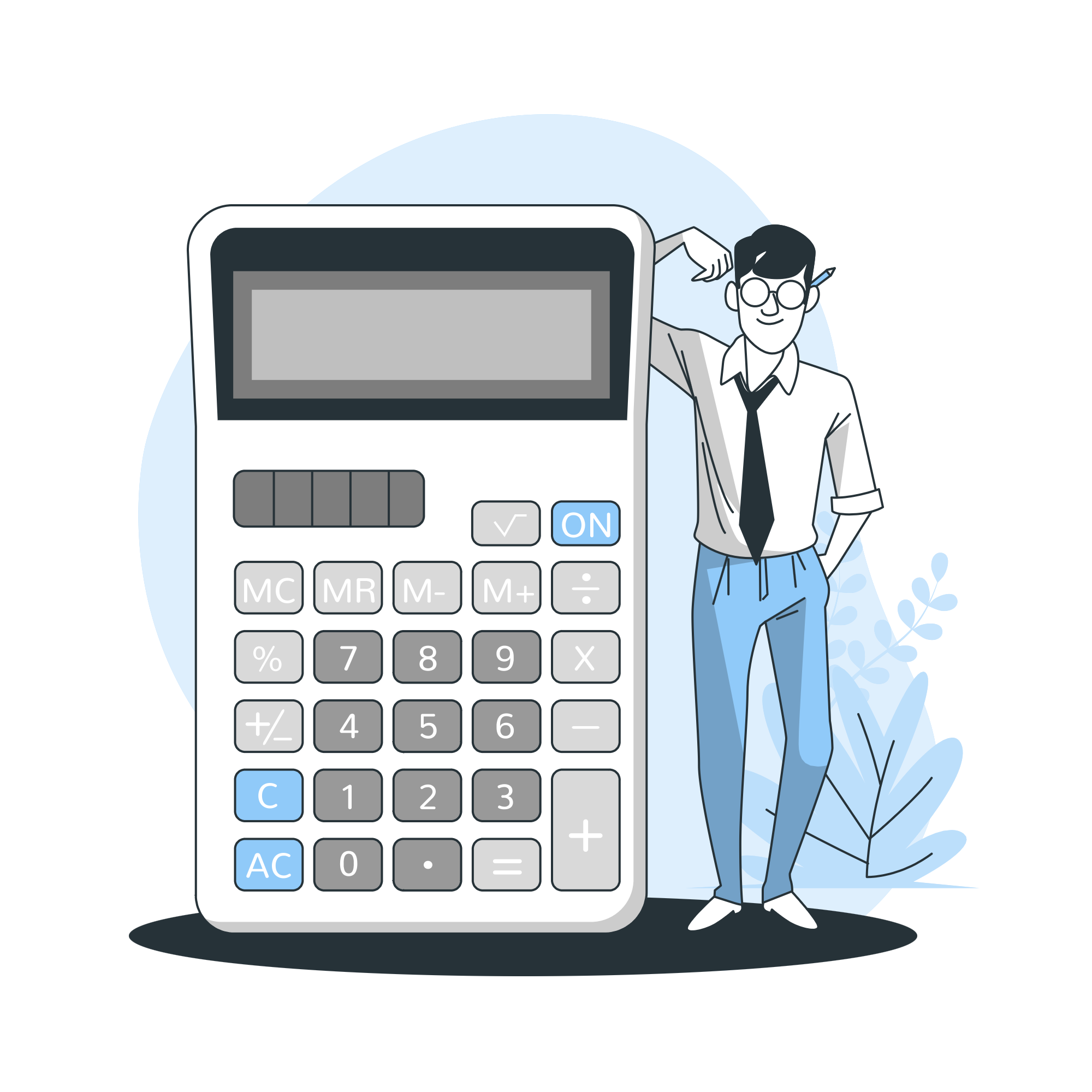 رجوع
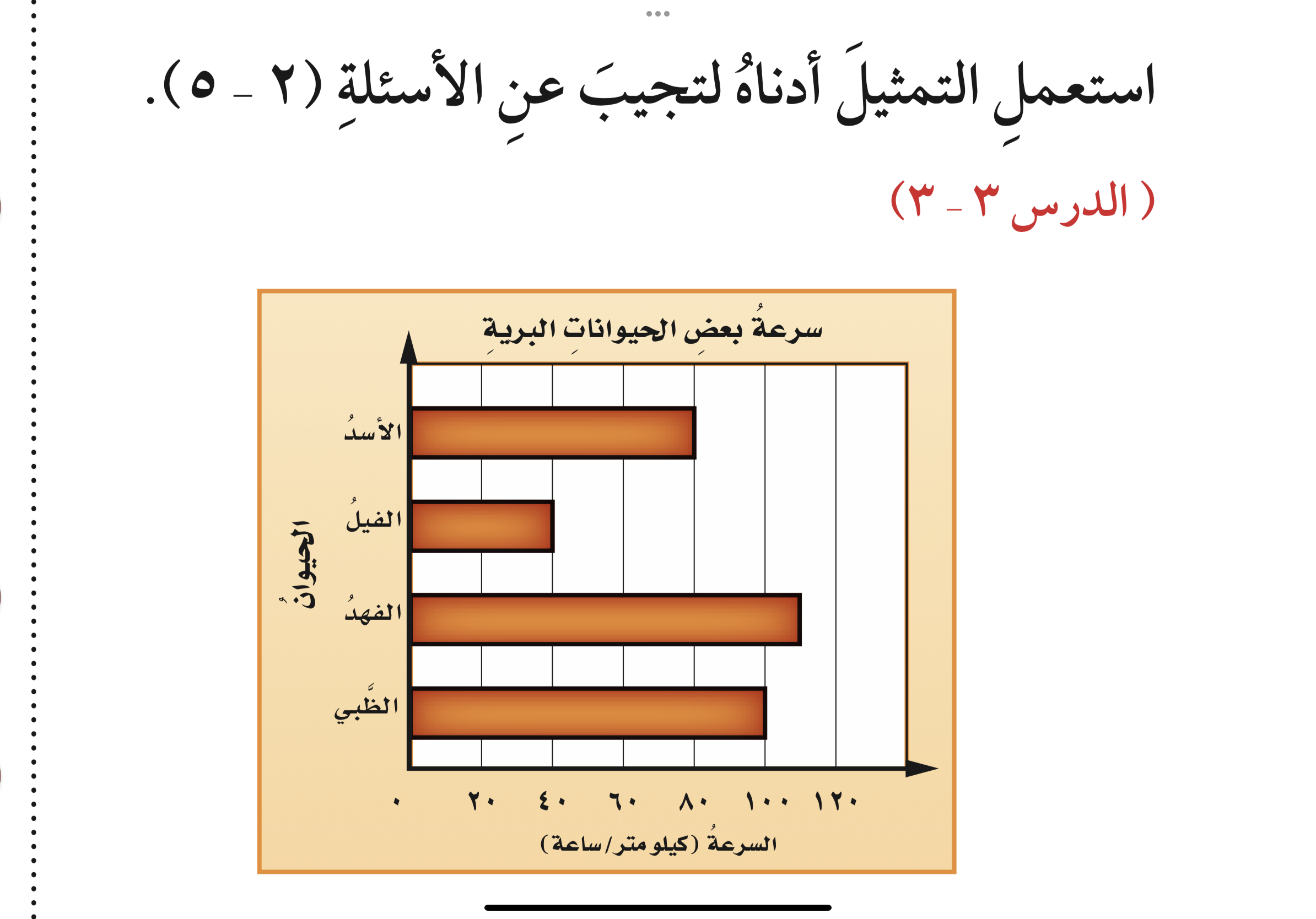 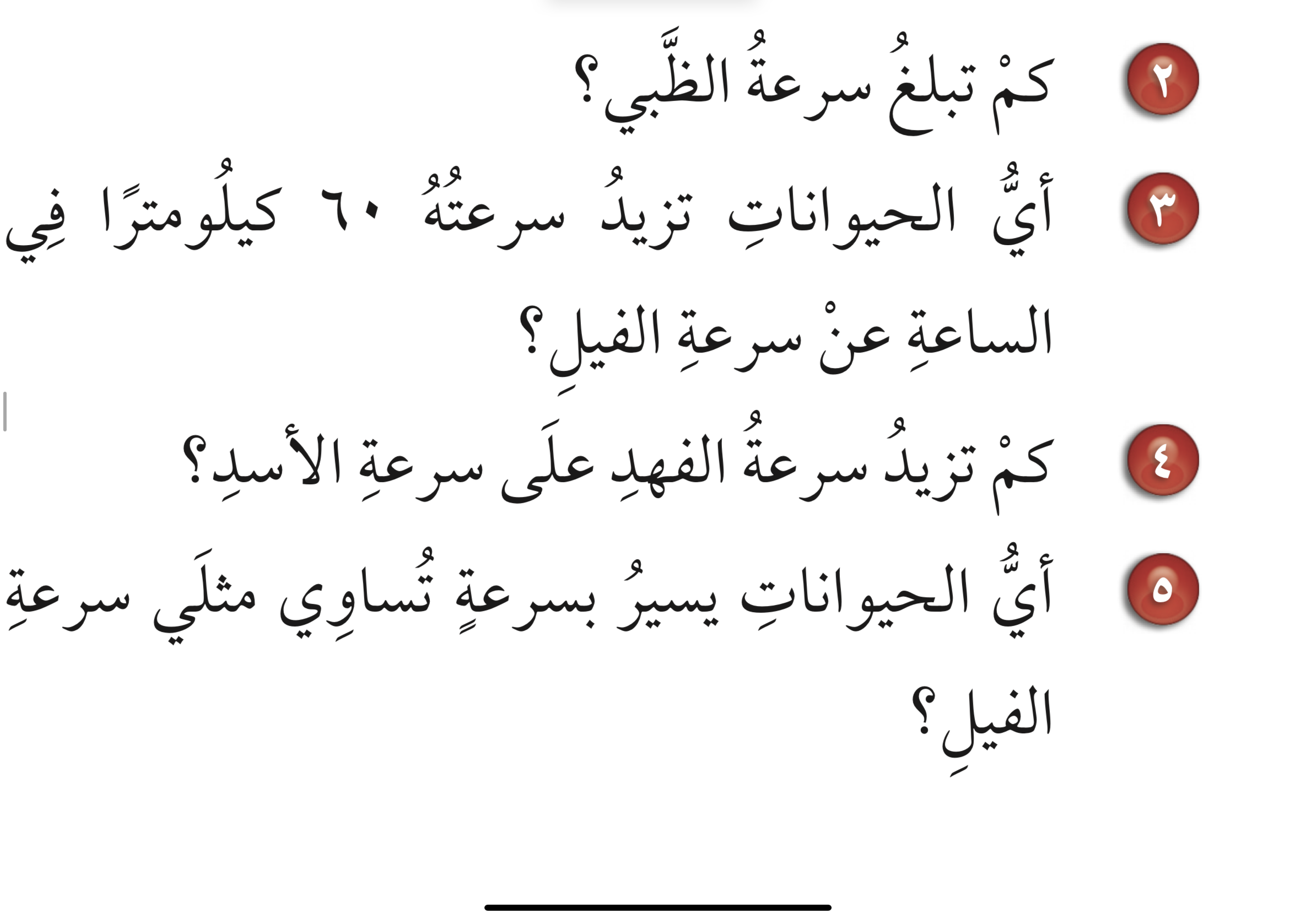 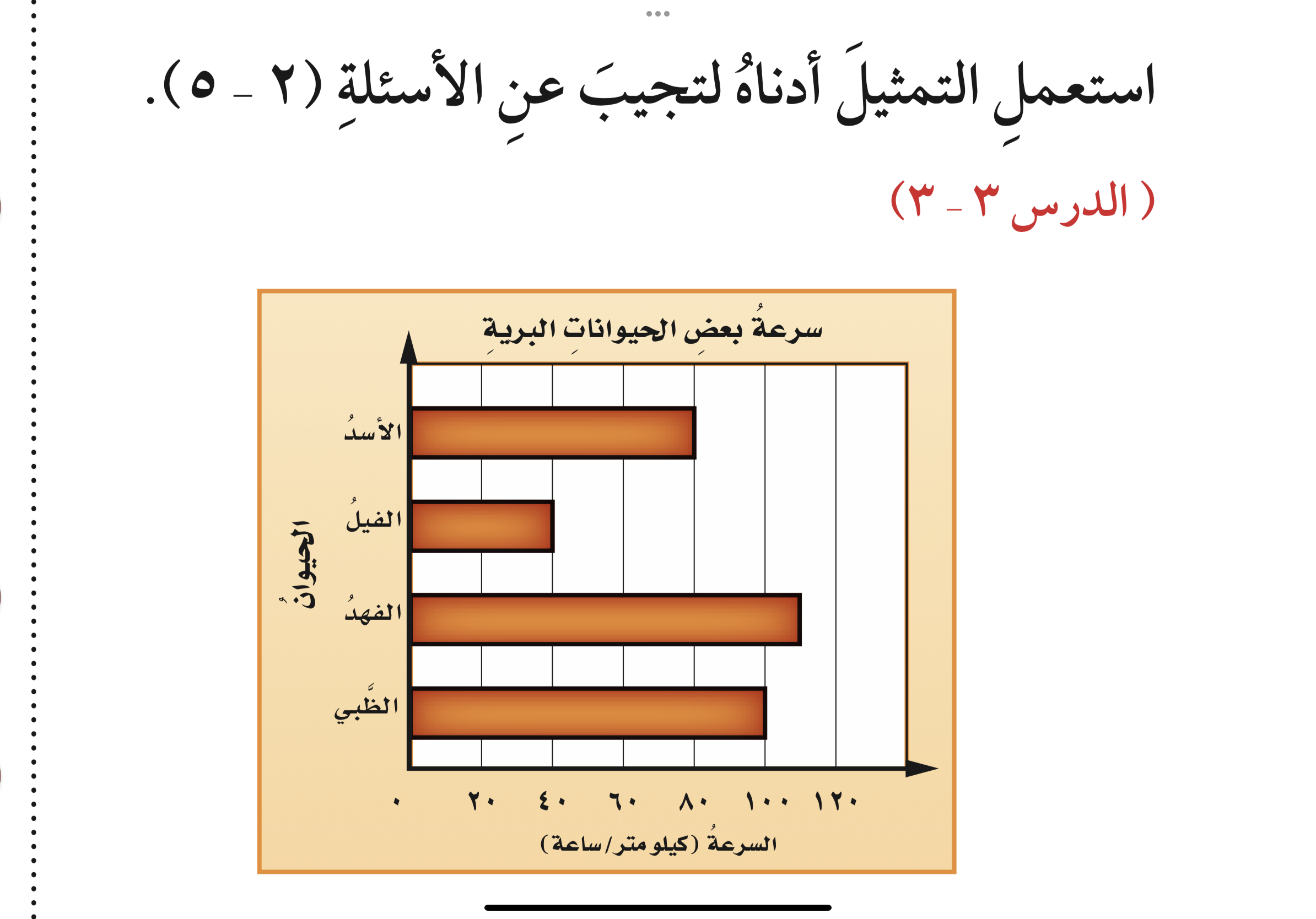 ١٠٠ كيلو متر /ساعة
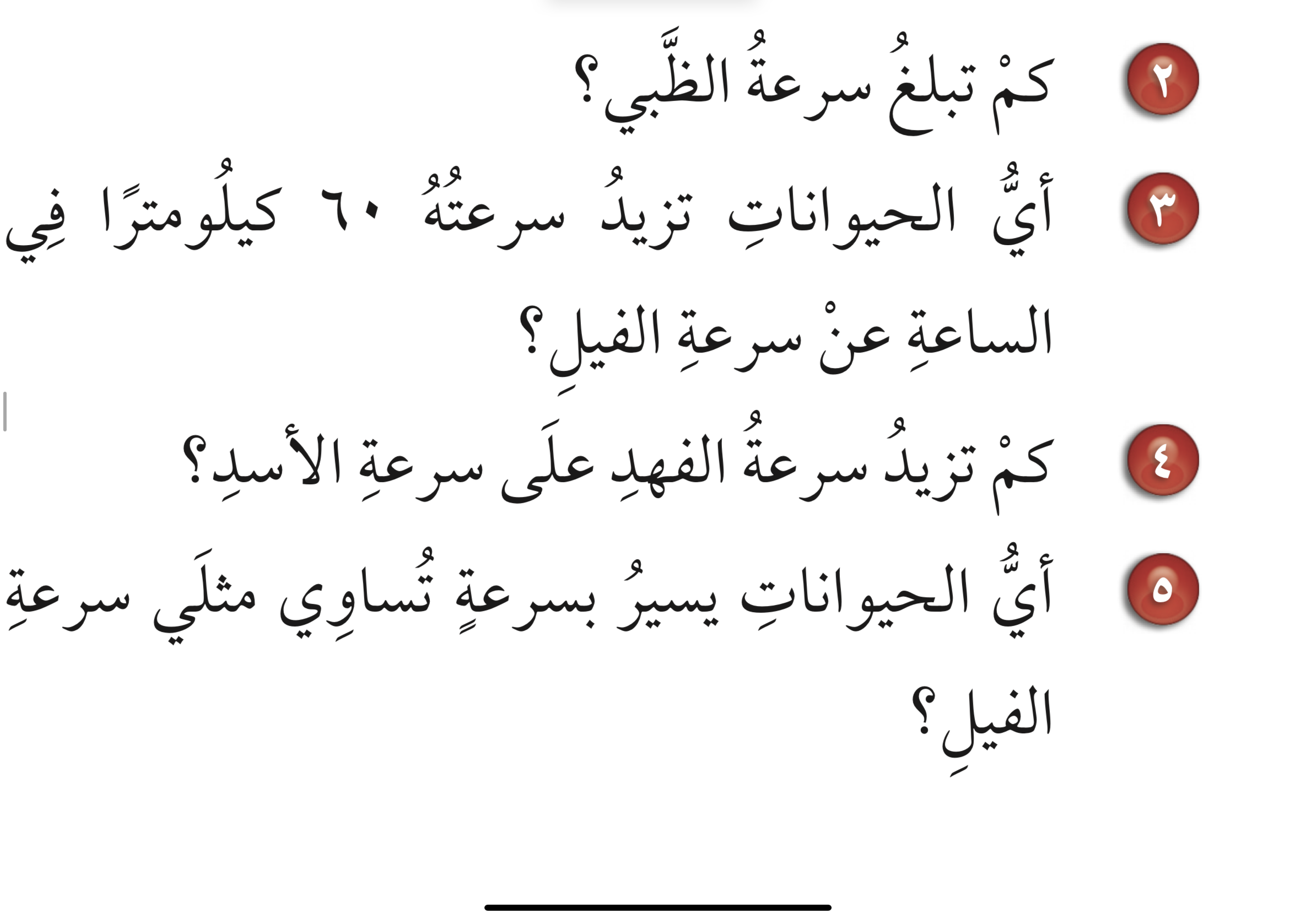 الظبي
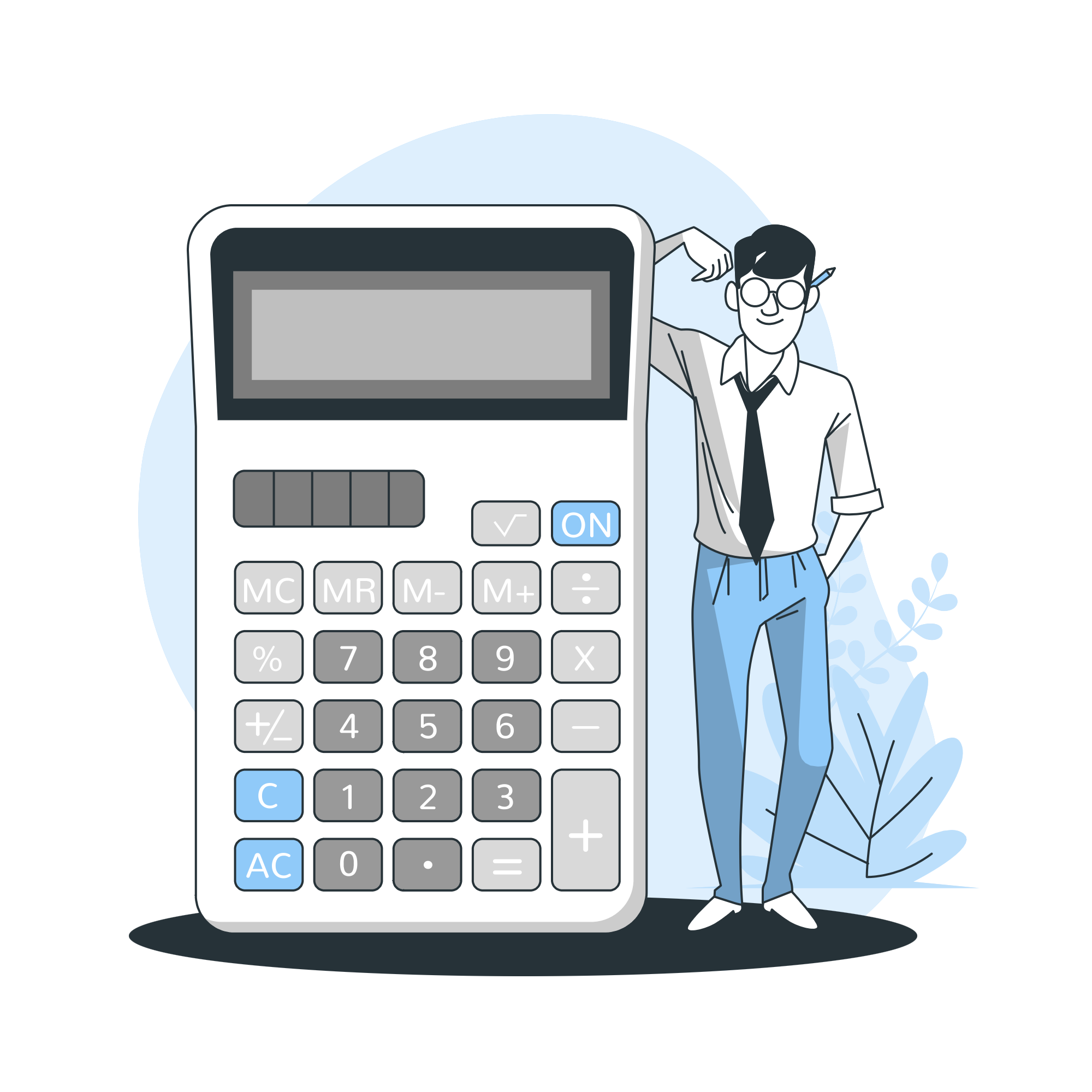 رجوع
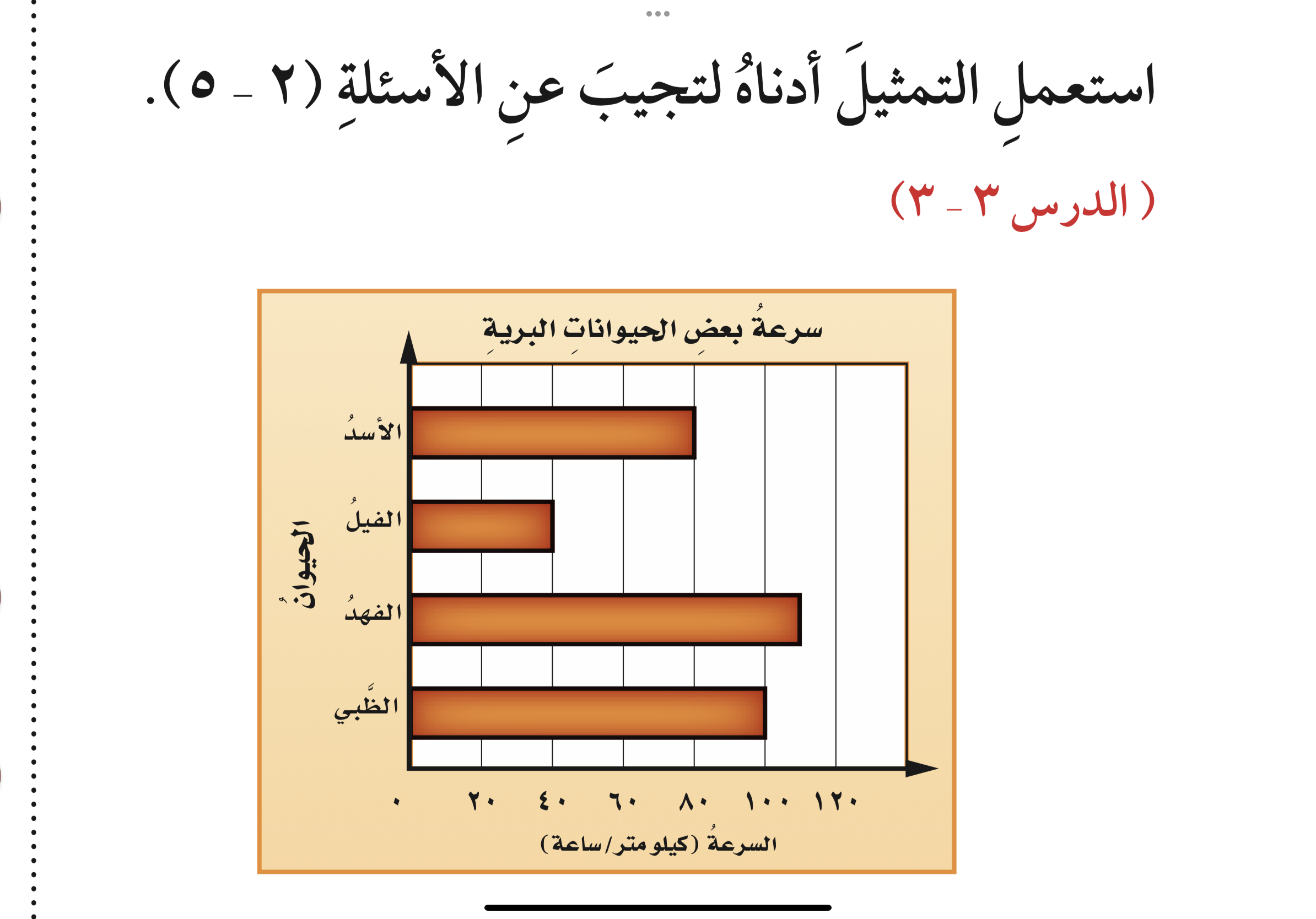 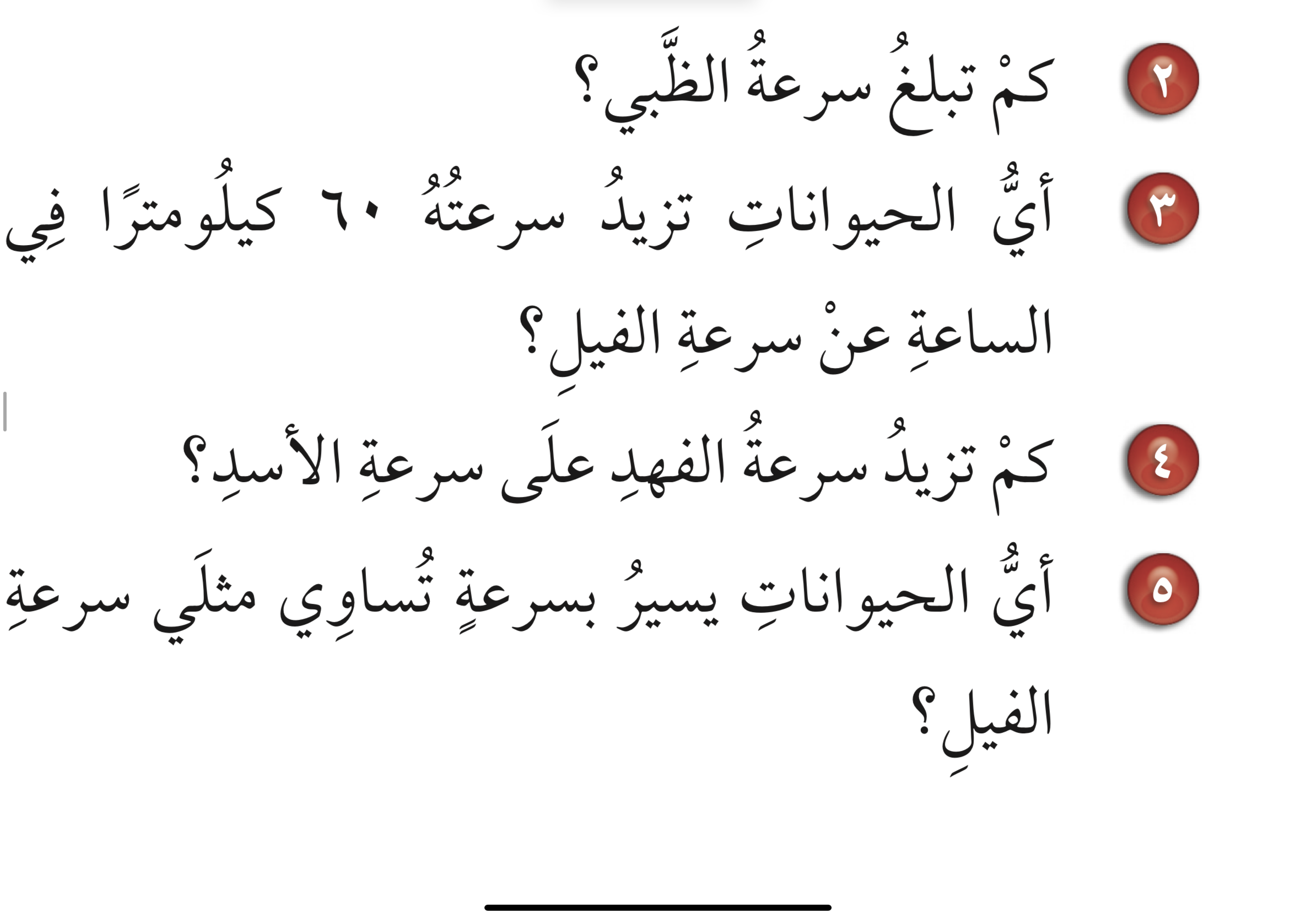 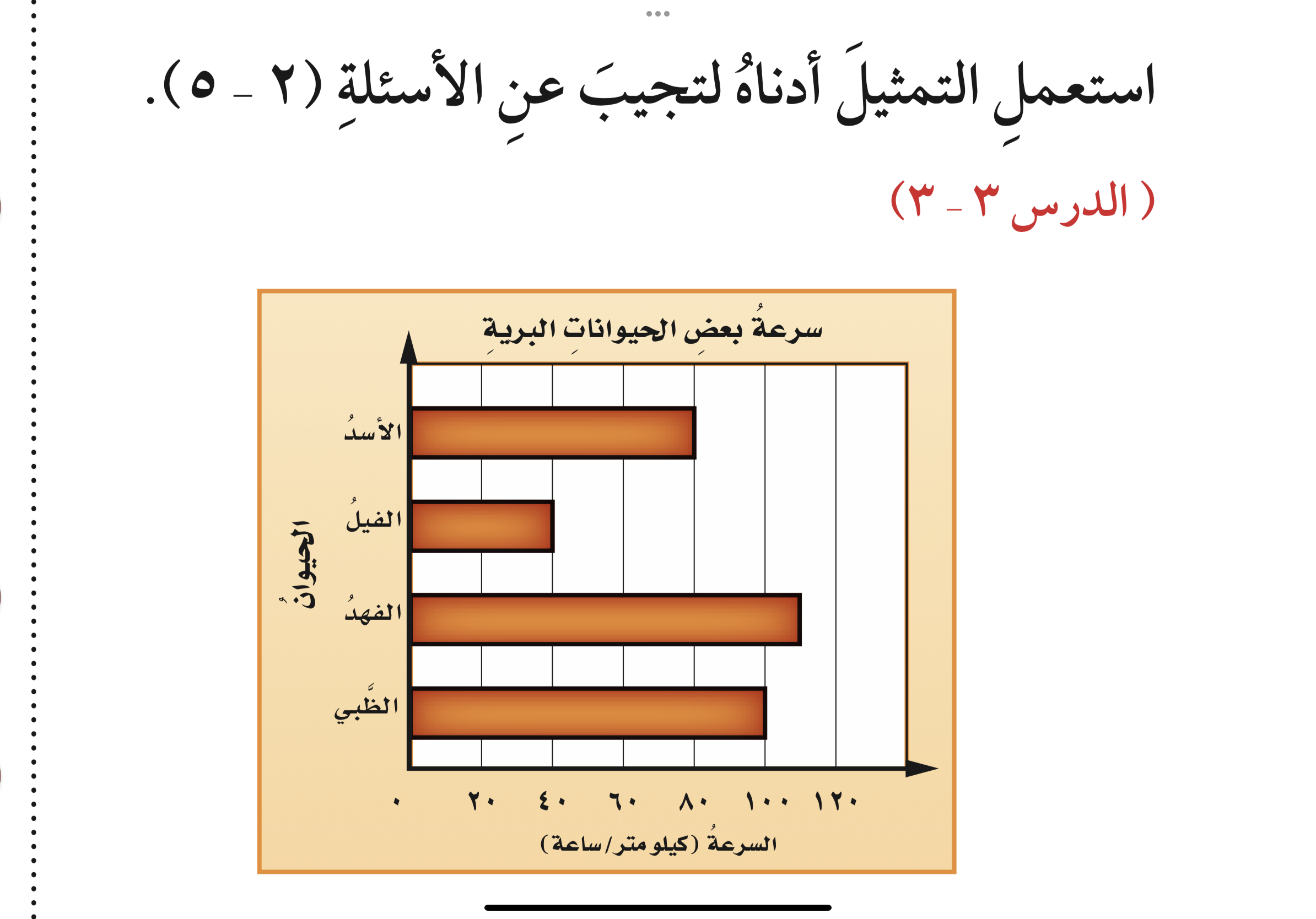 ١١٠-٨٠=٣٠ كيلو متر /الساعة
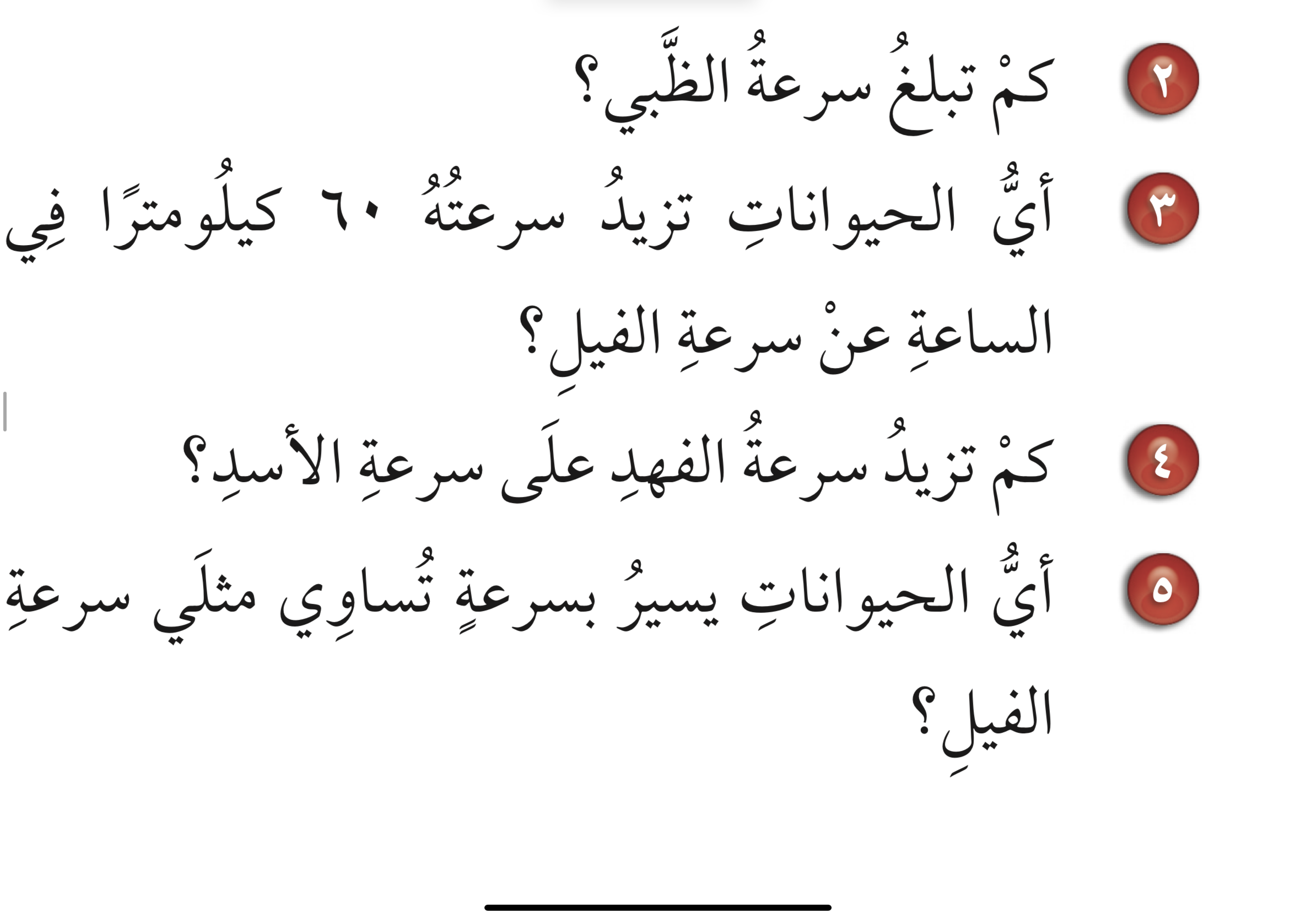 الأسد
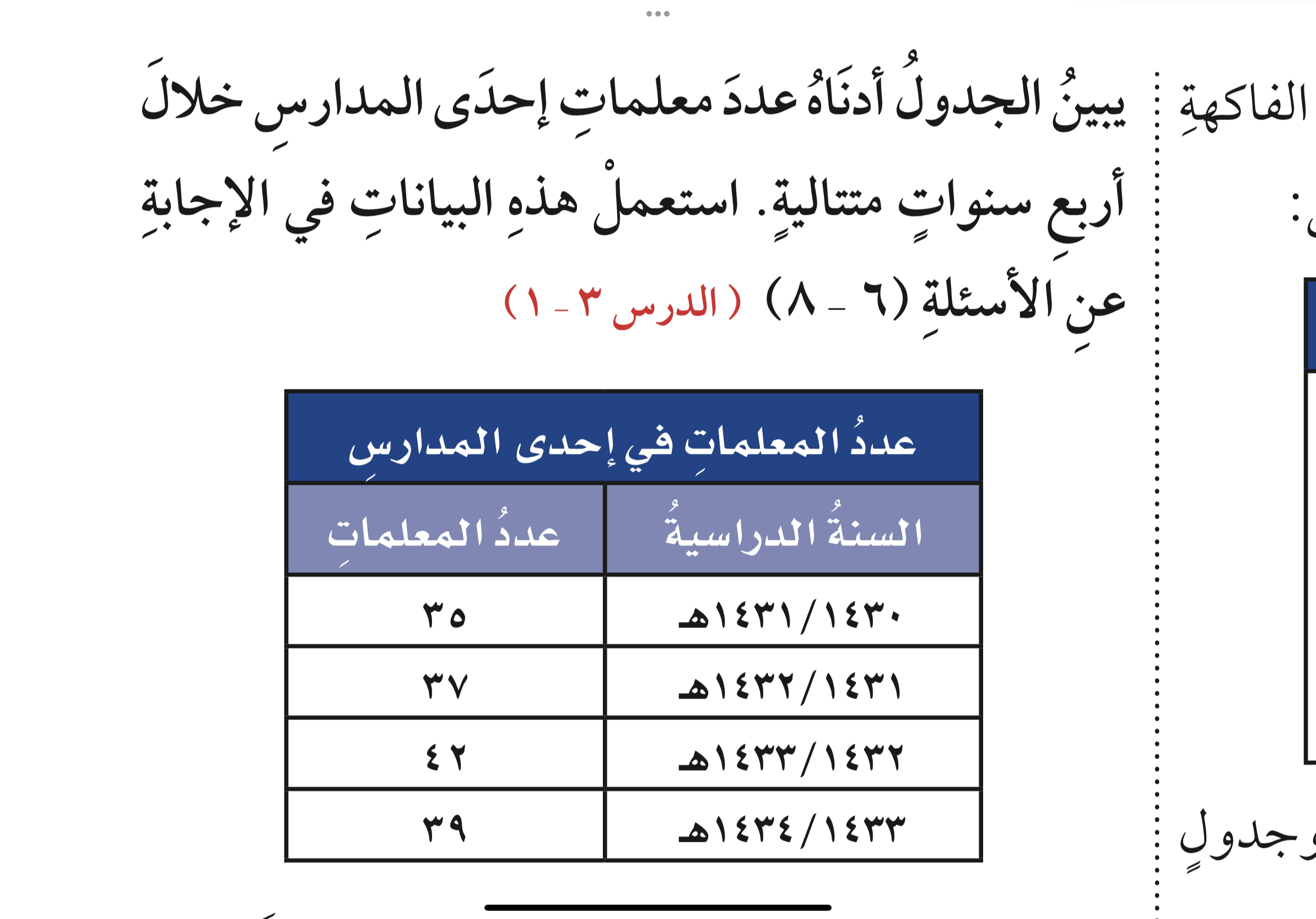 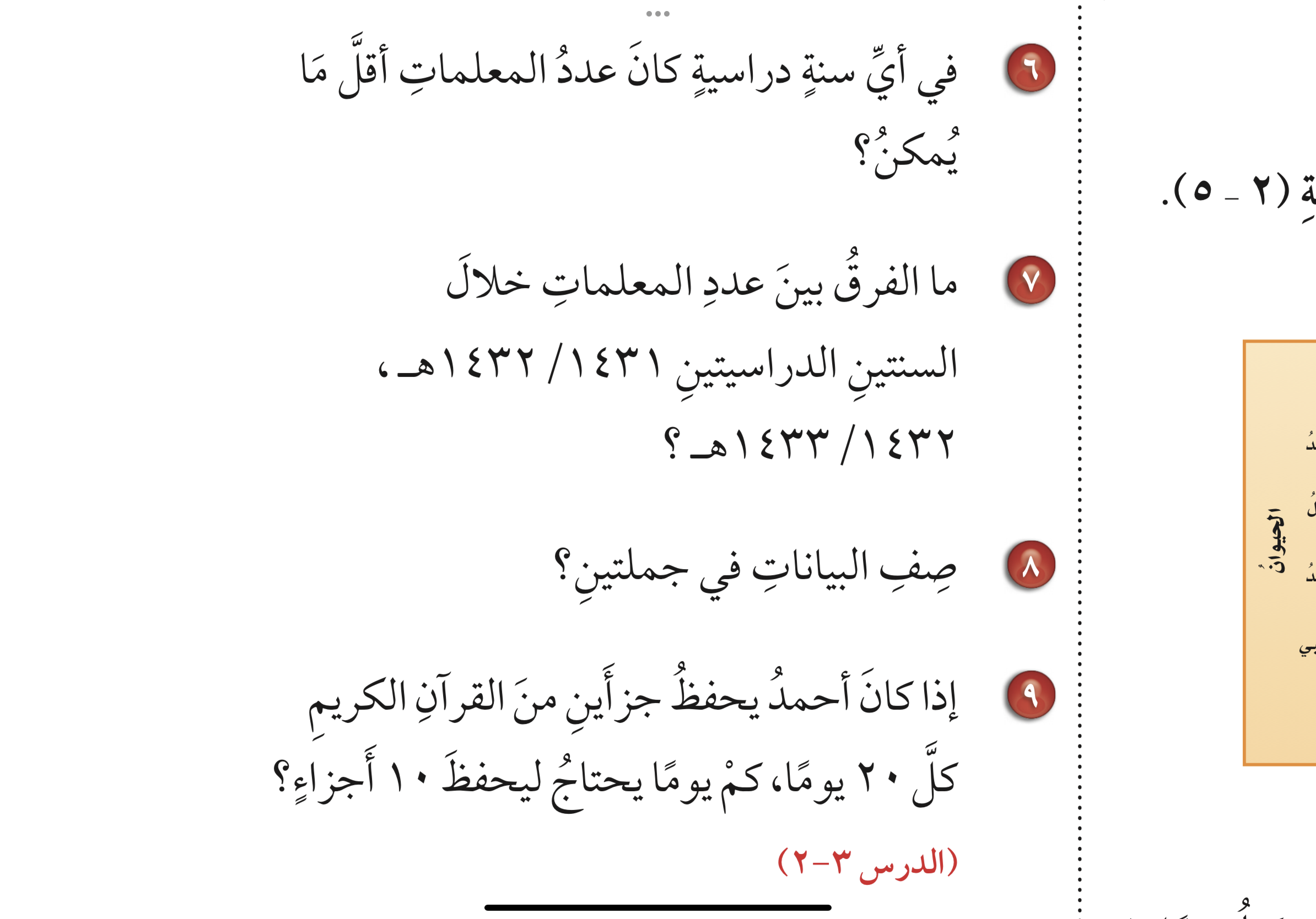 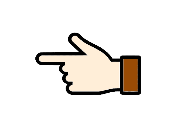 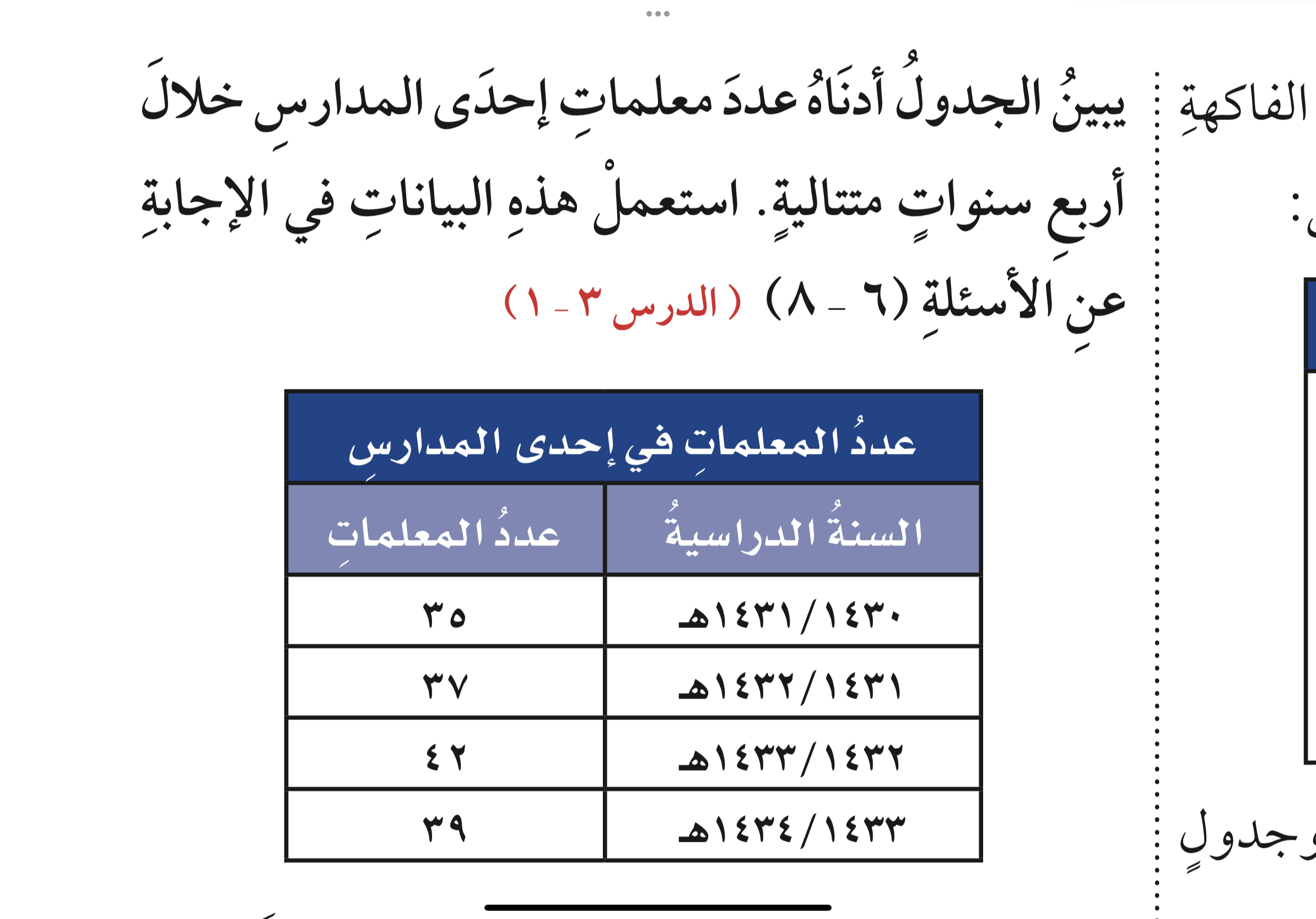 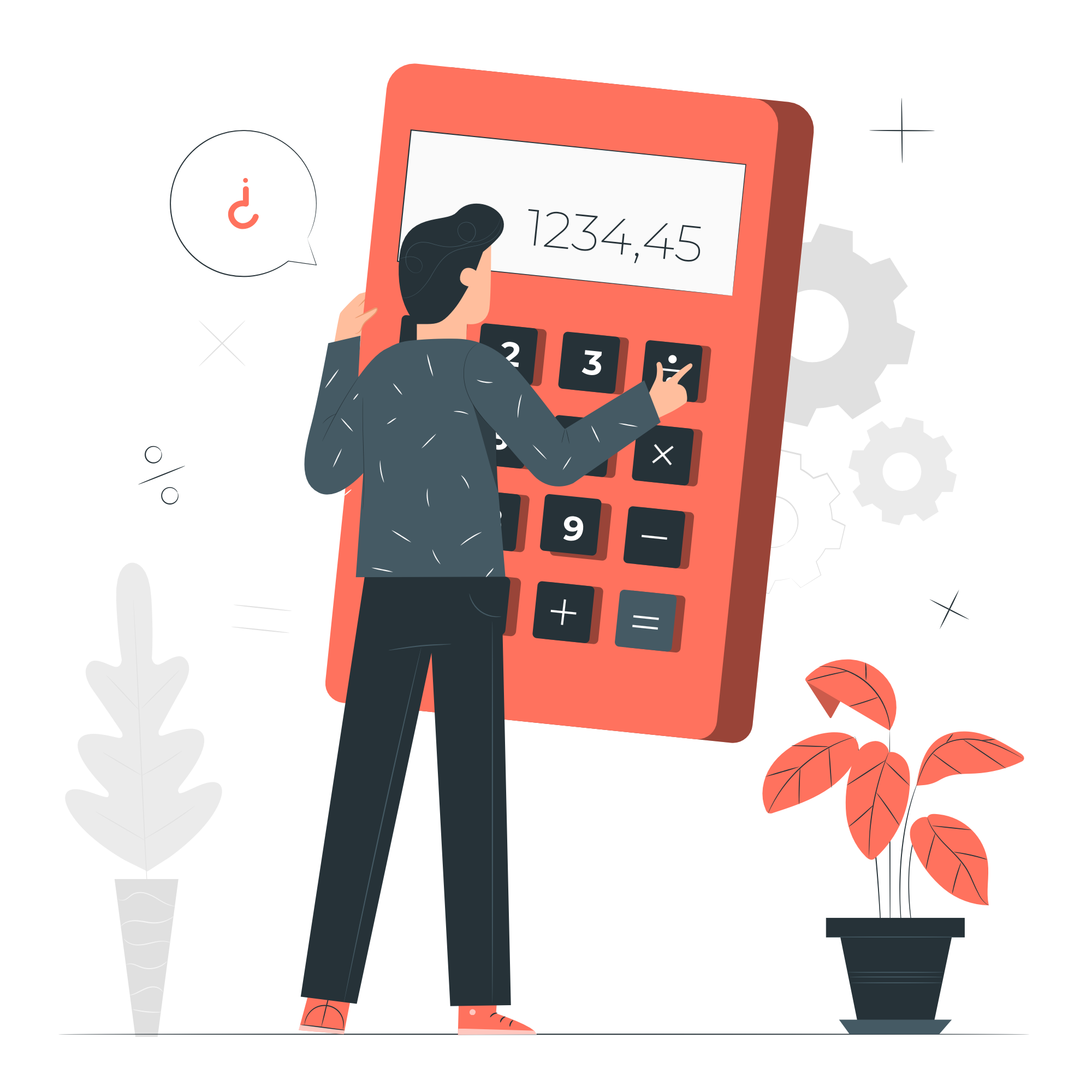 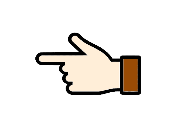 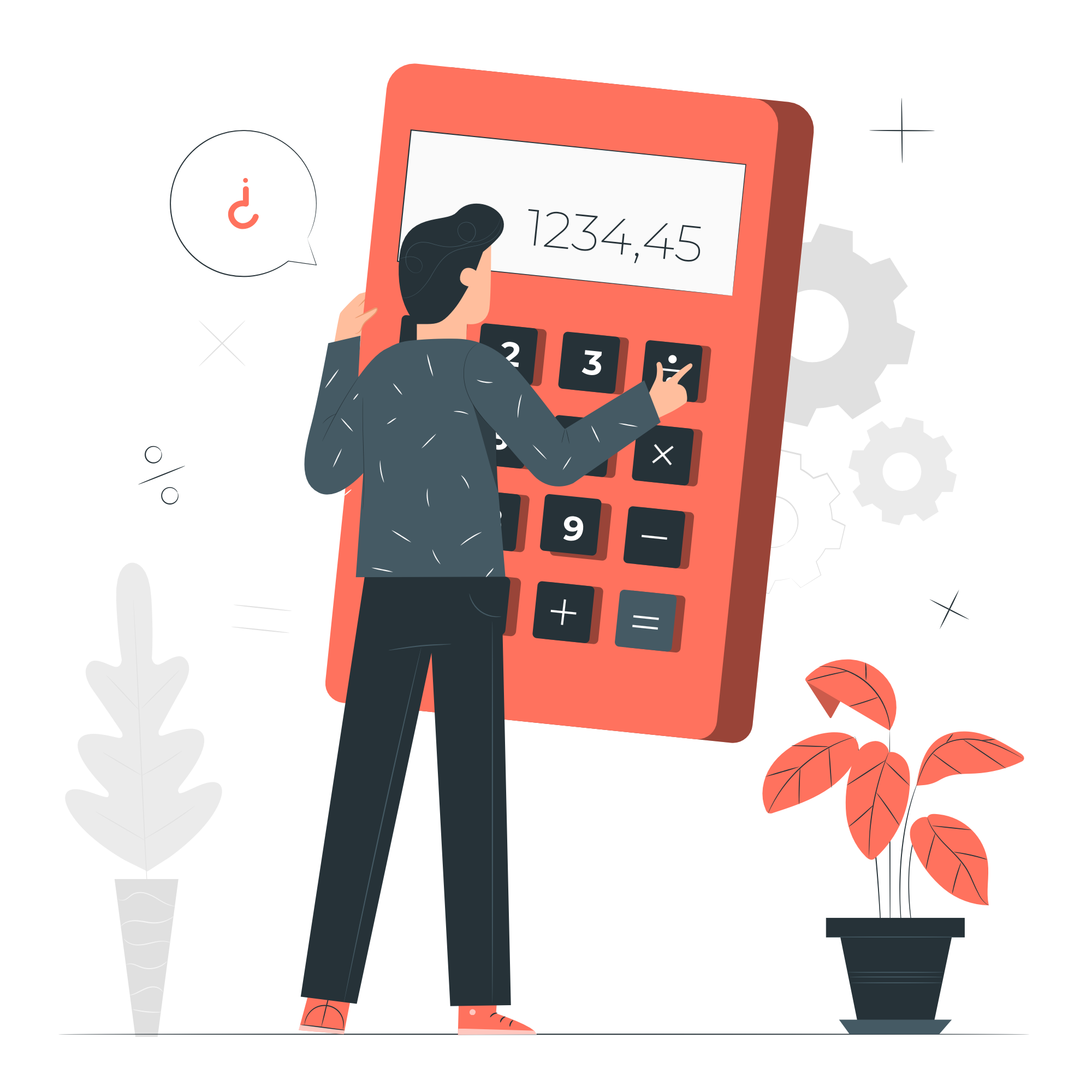 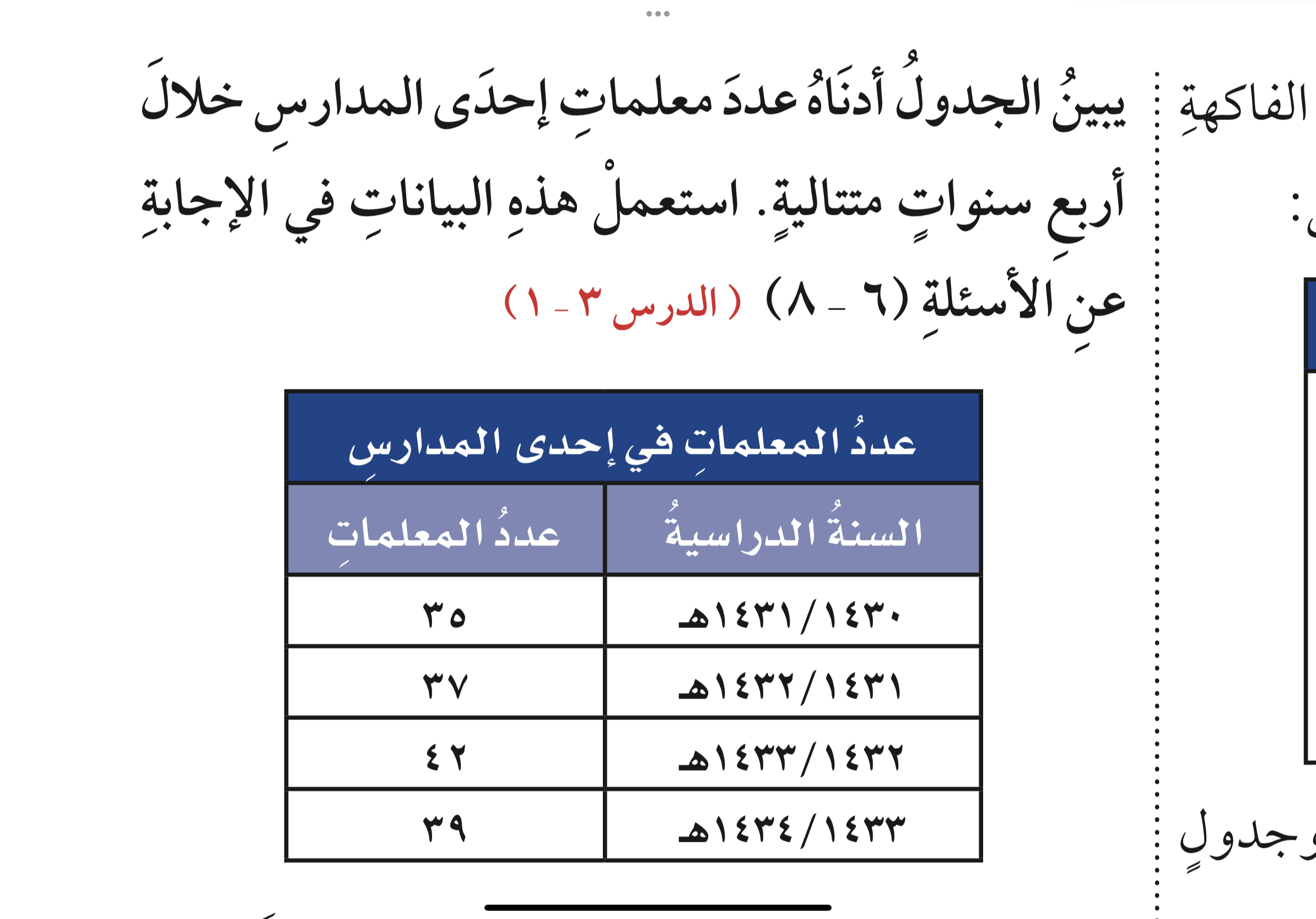 رجوع
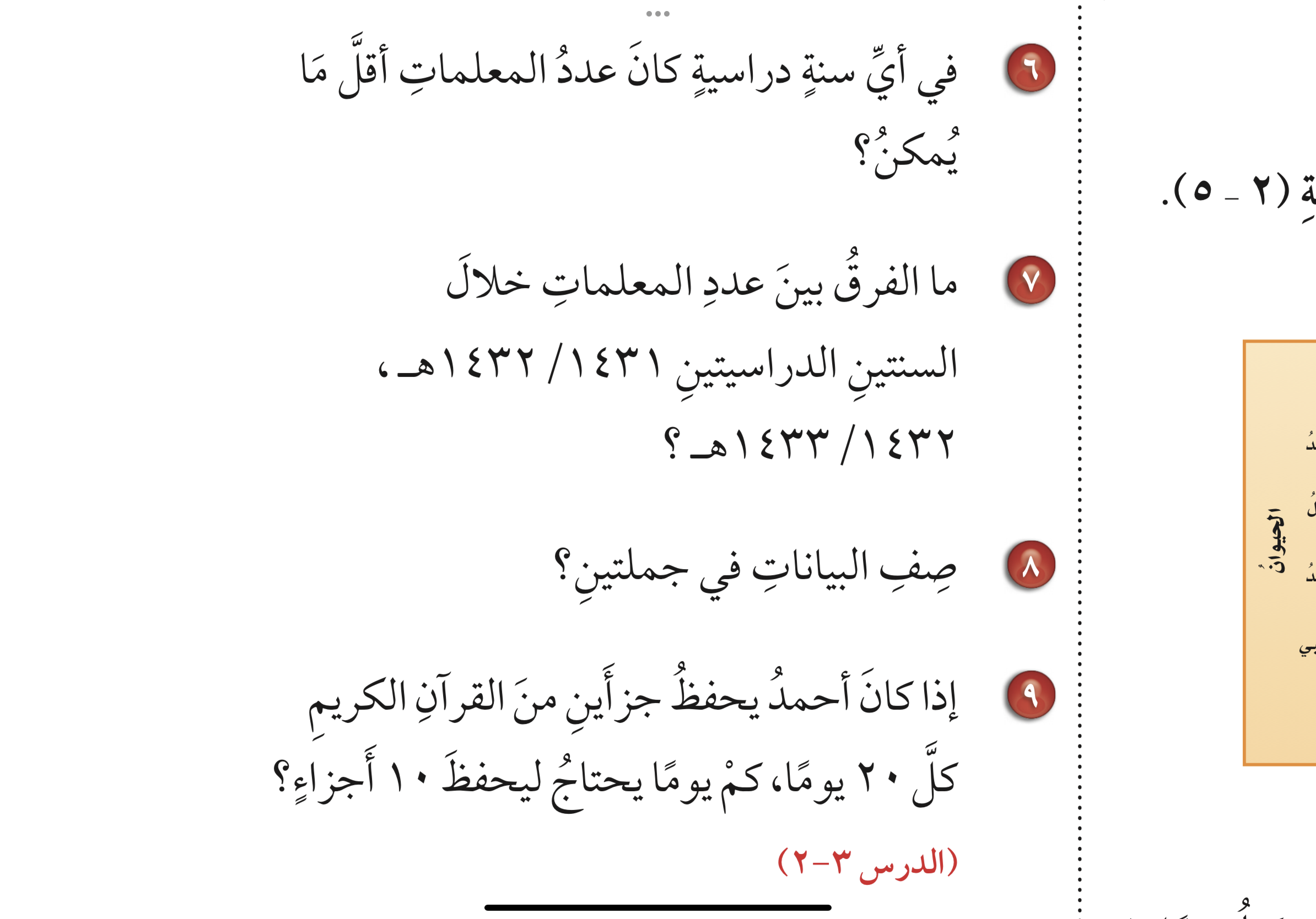 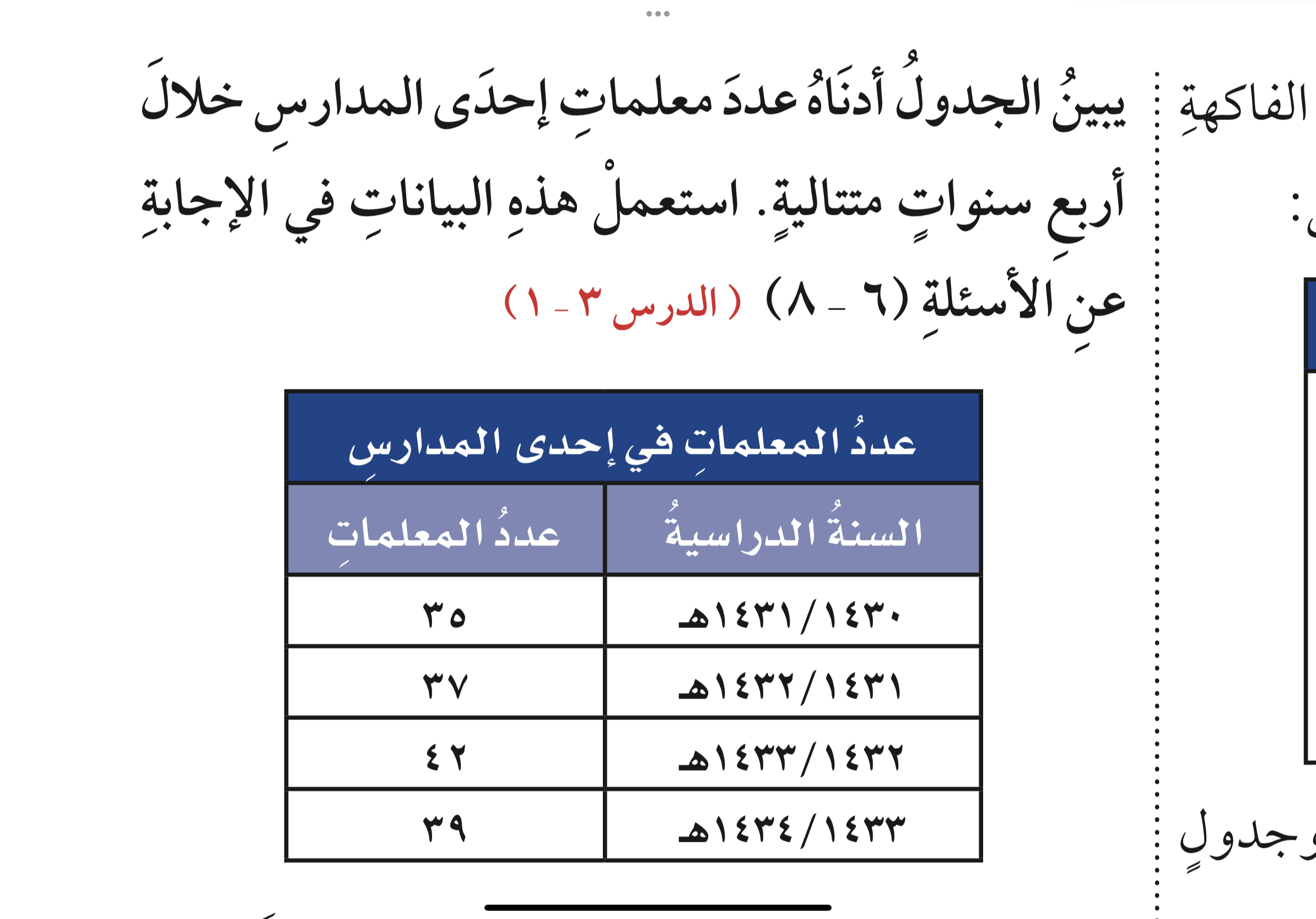 ١٤٣٠/١٤٣١هـ
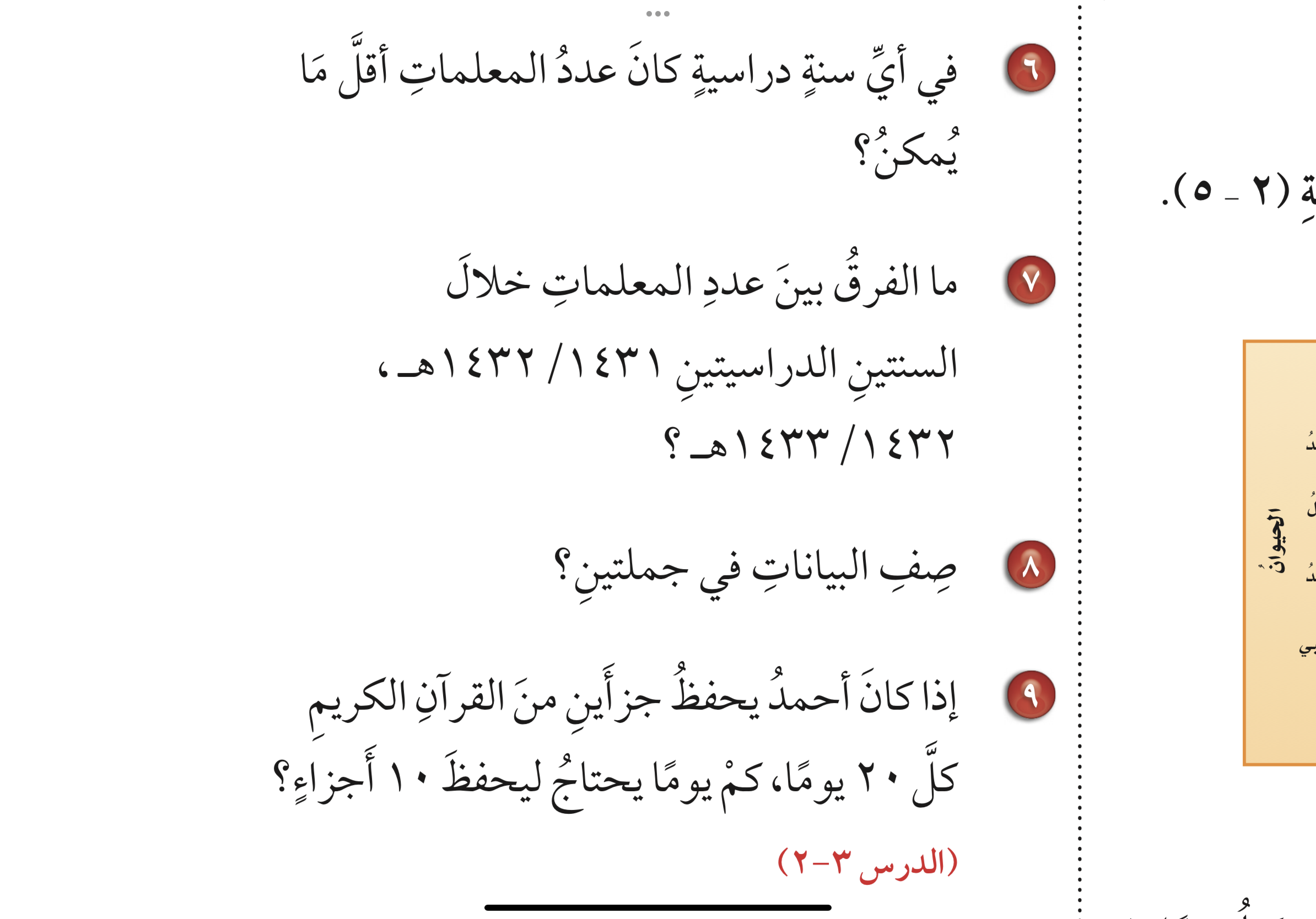 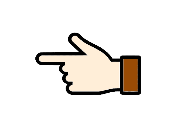 ٤٢-٣٧= ٥
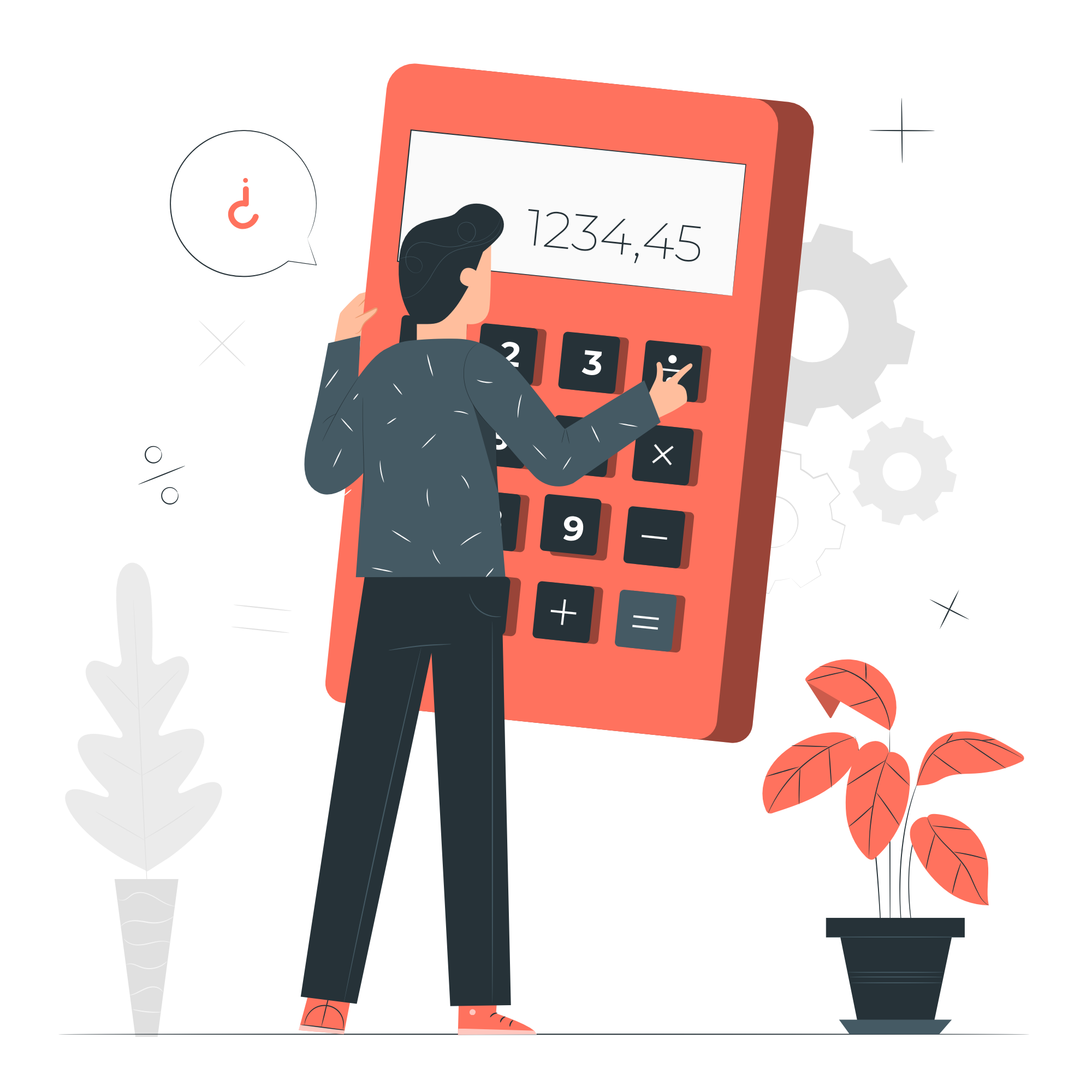 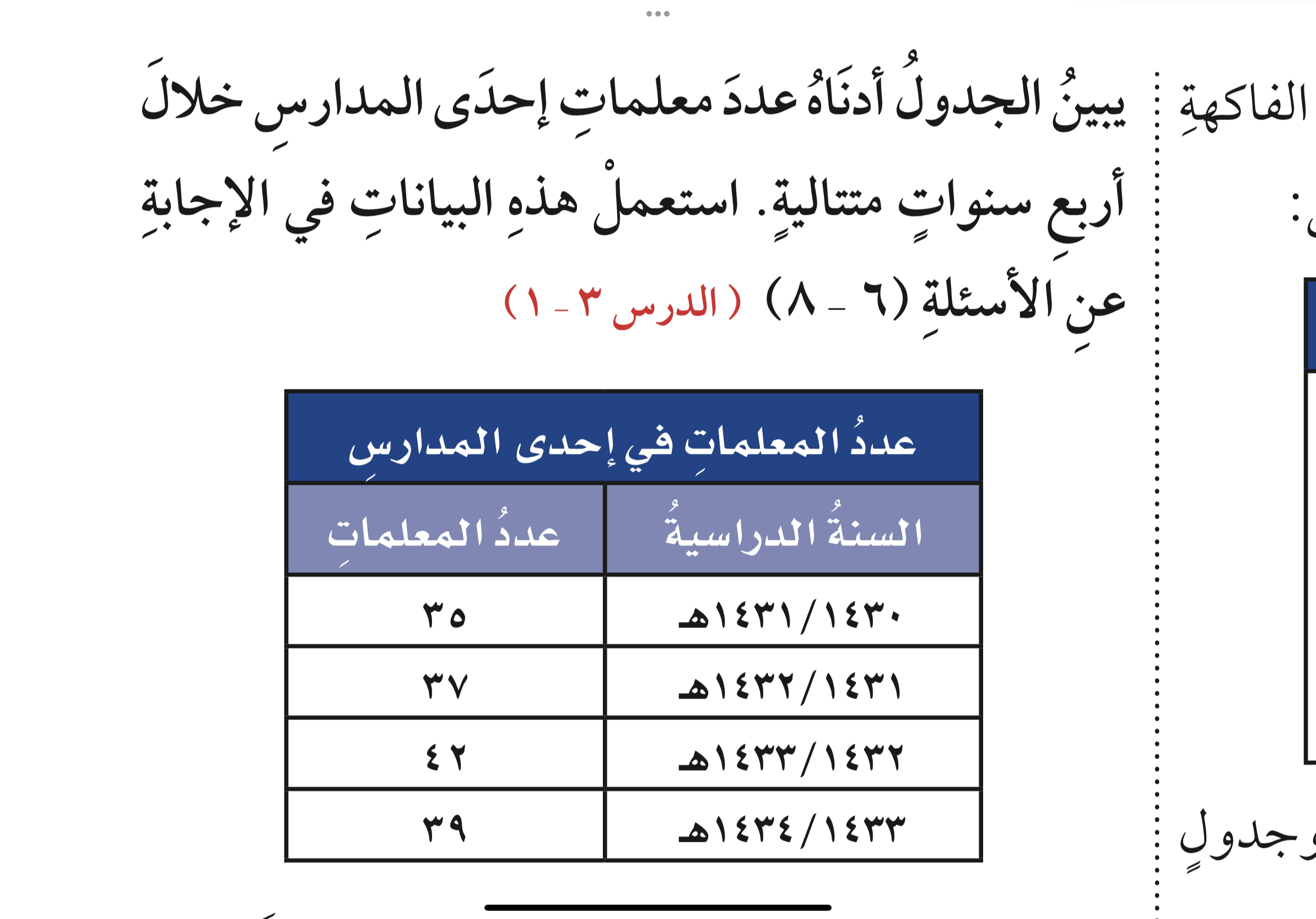 رجوع
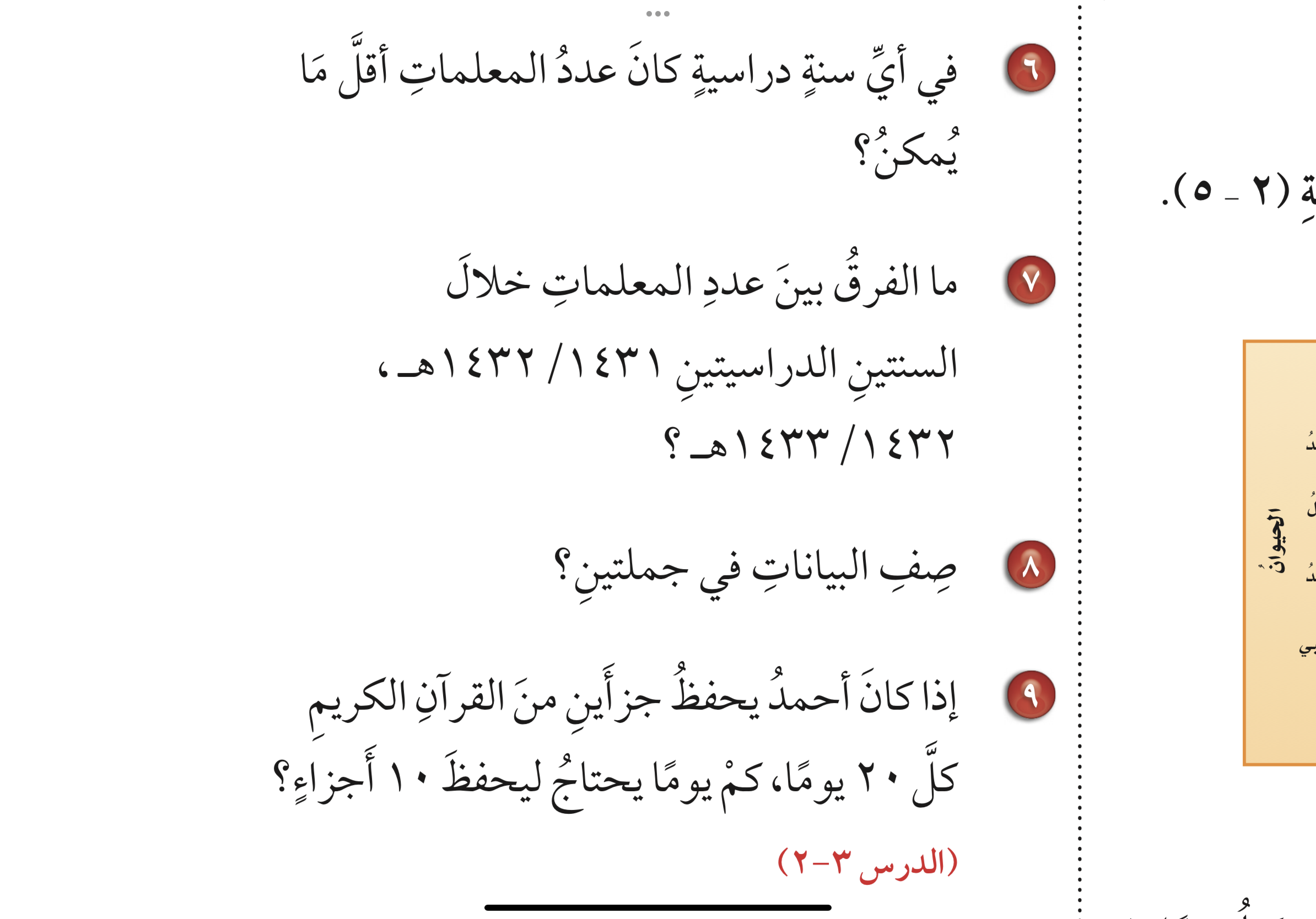 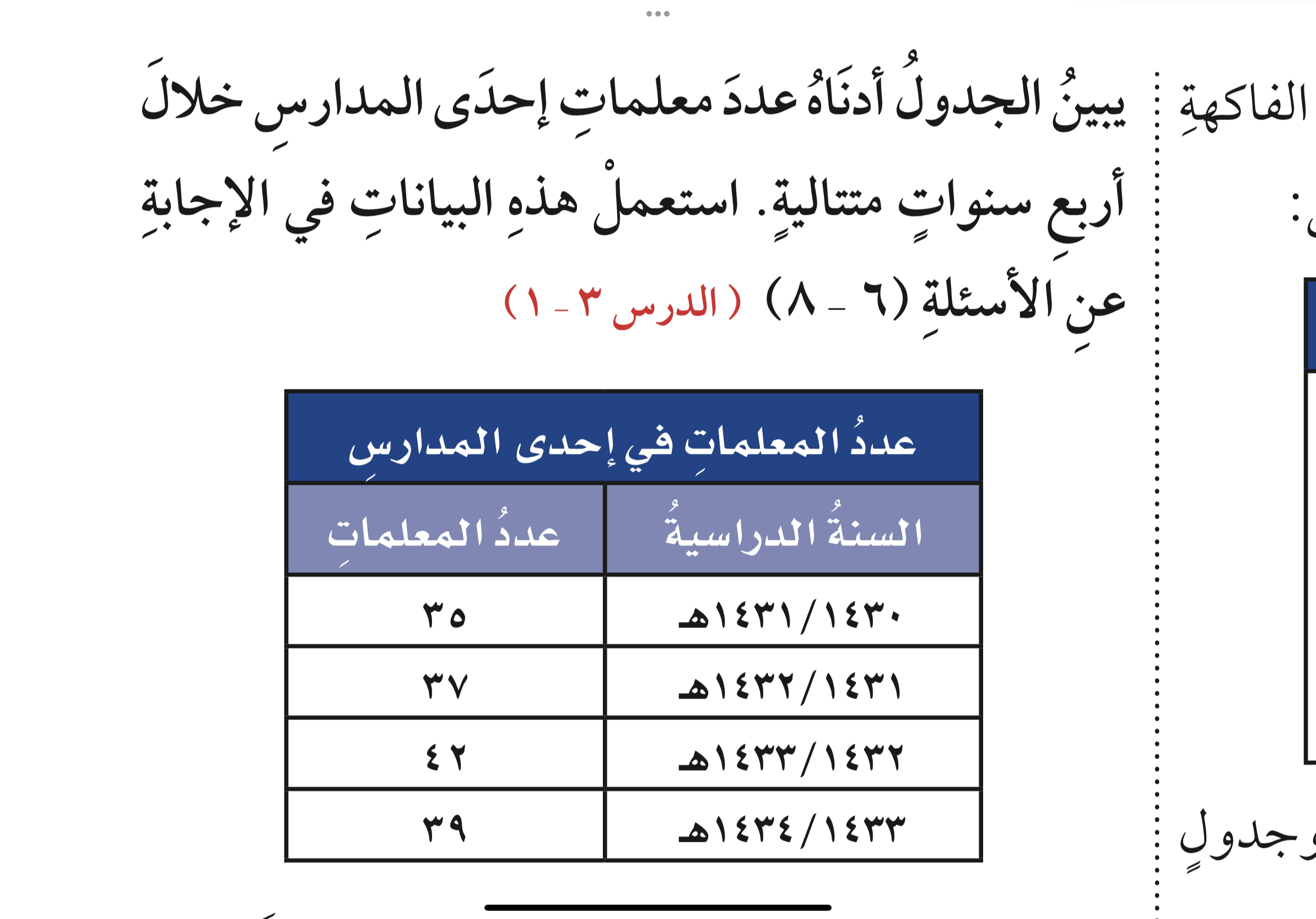 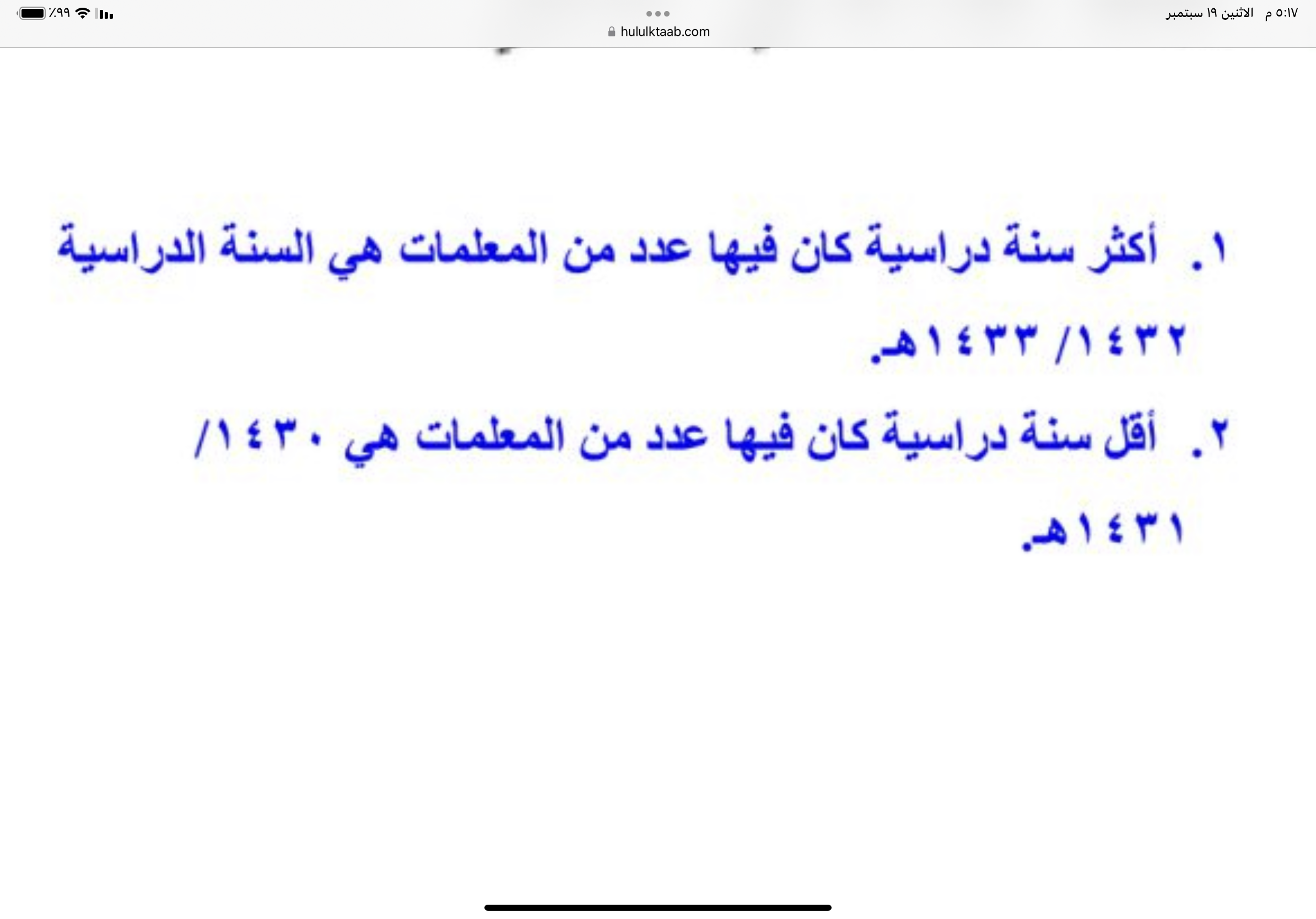 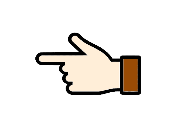 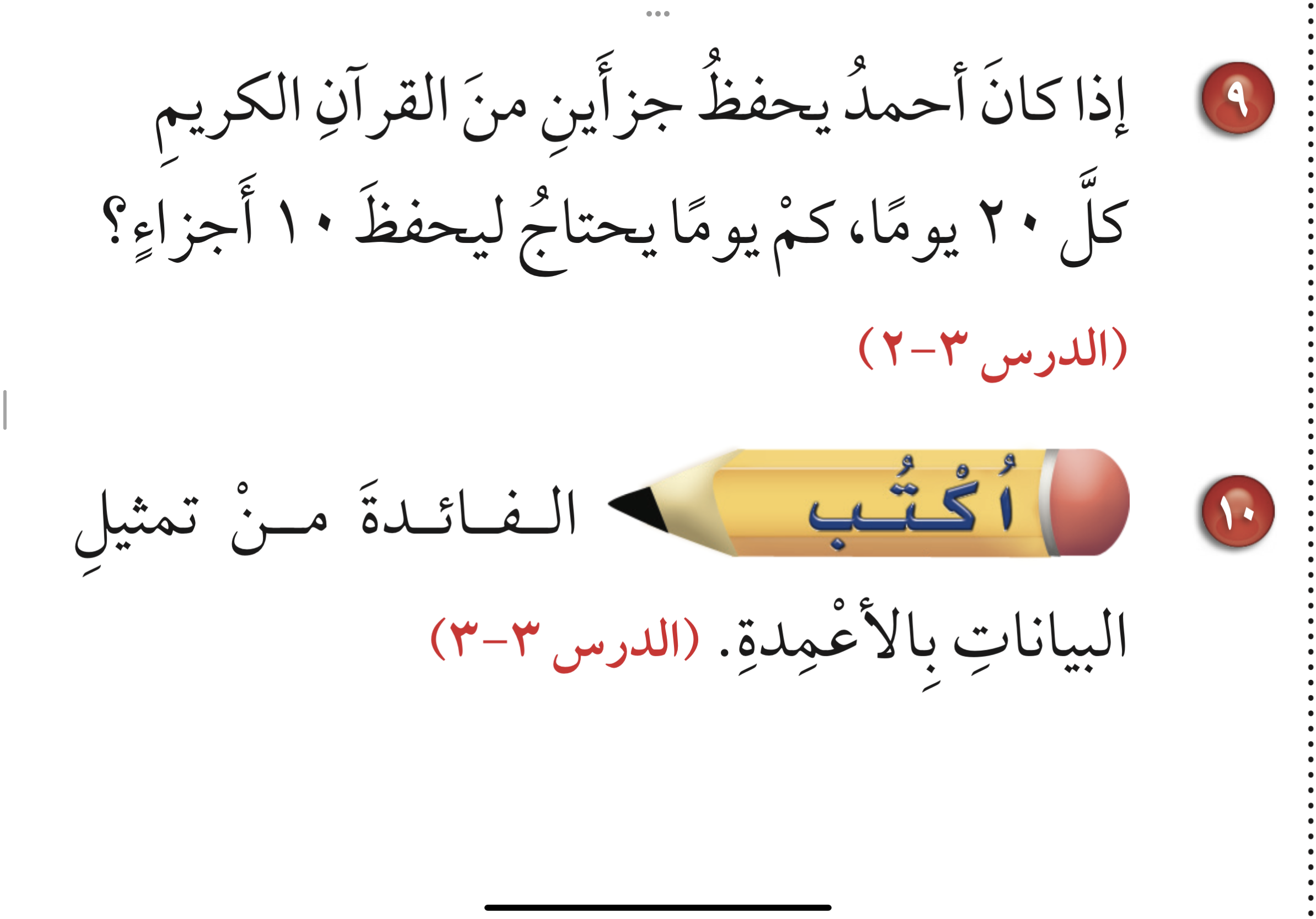 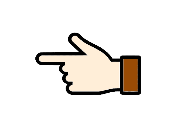 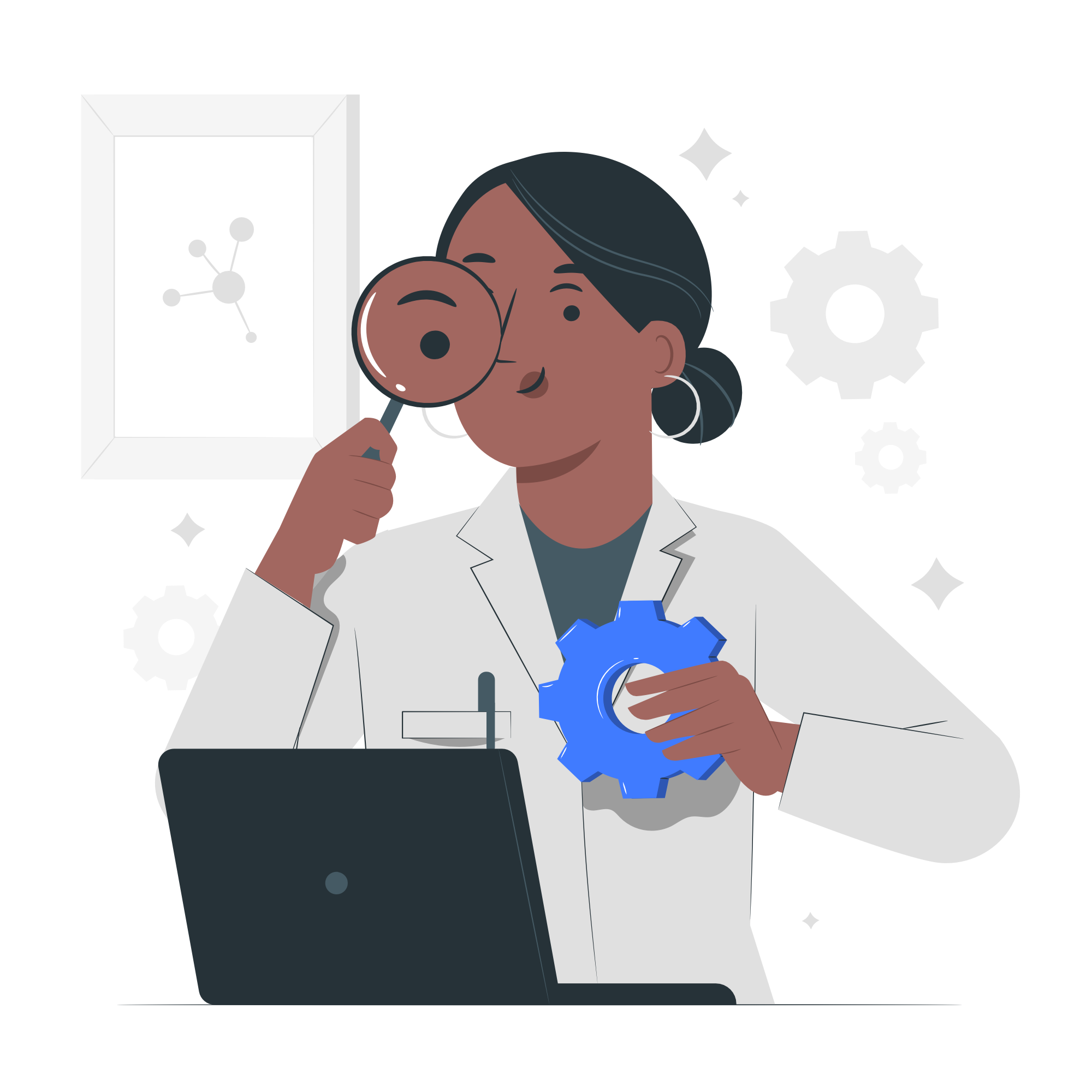 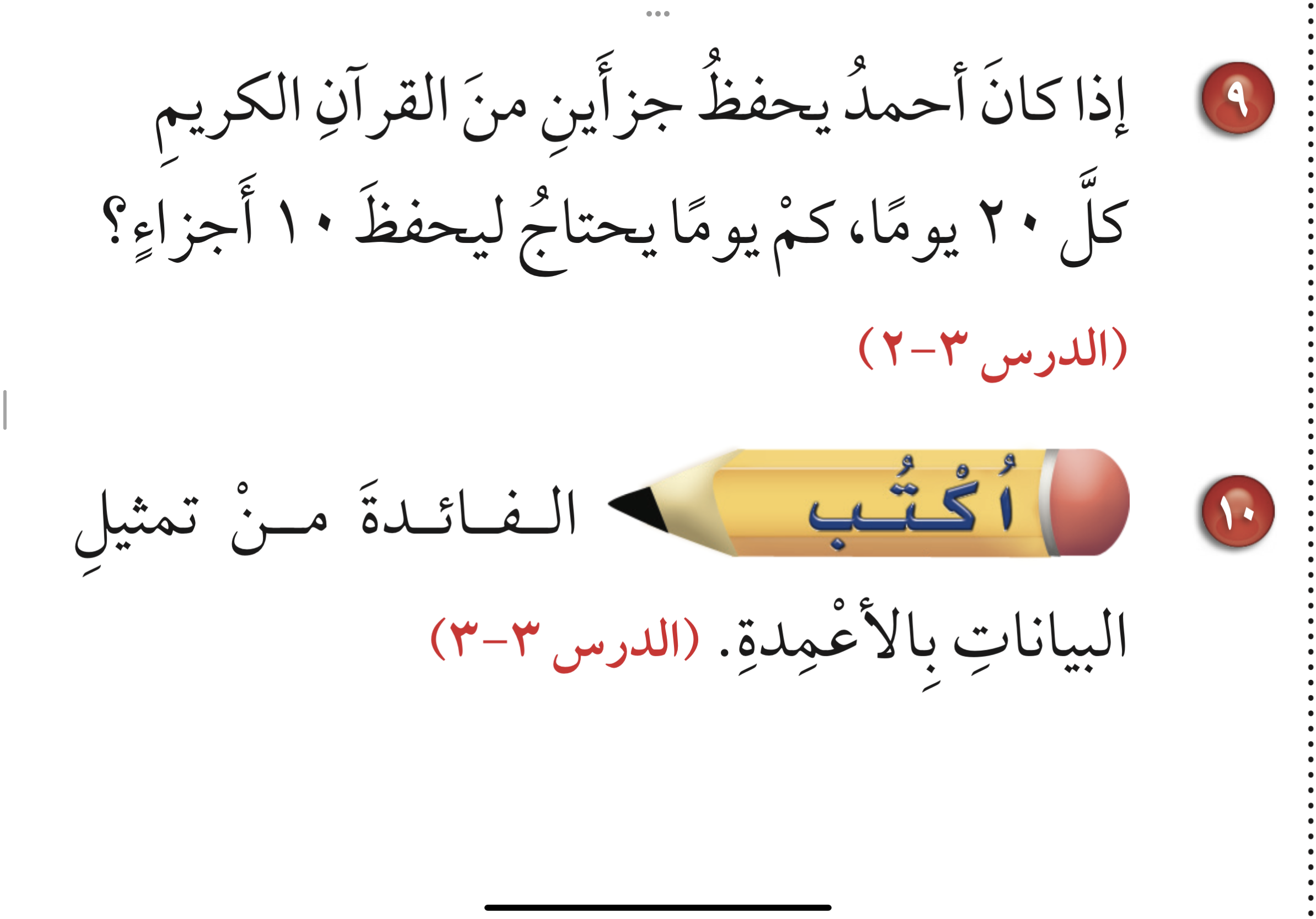 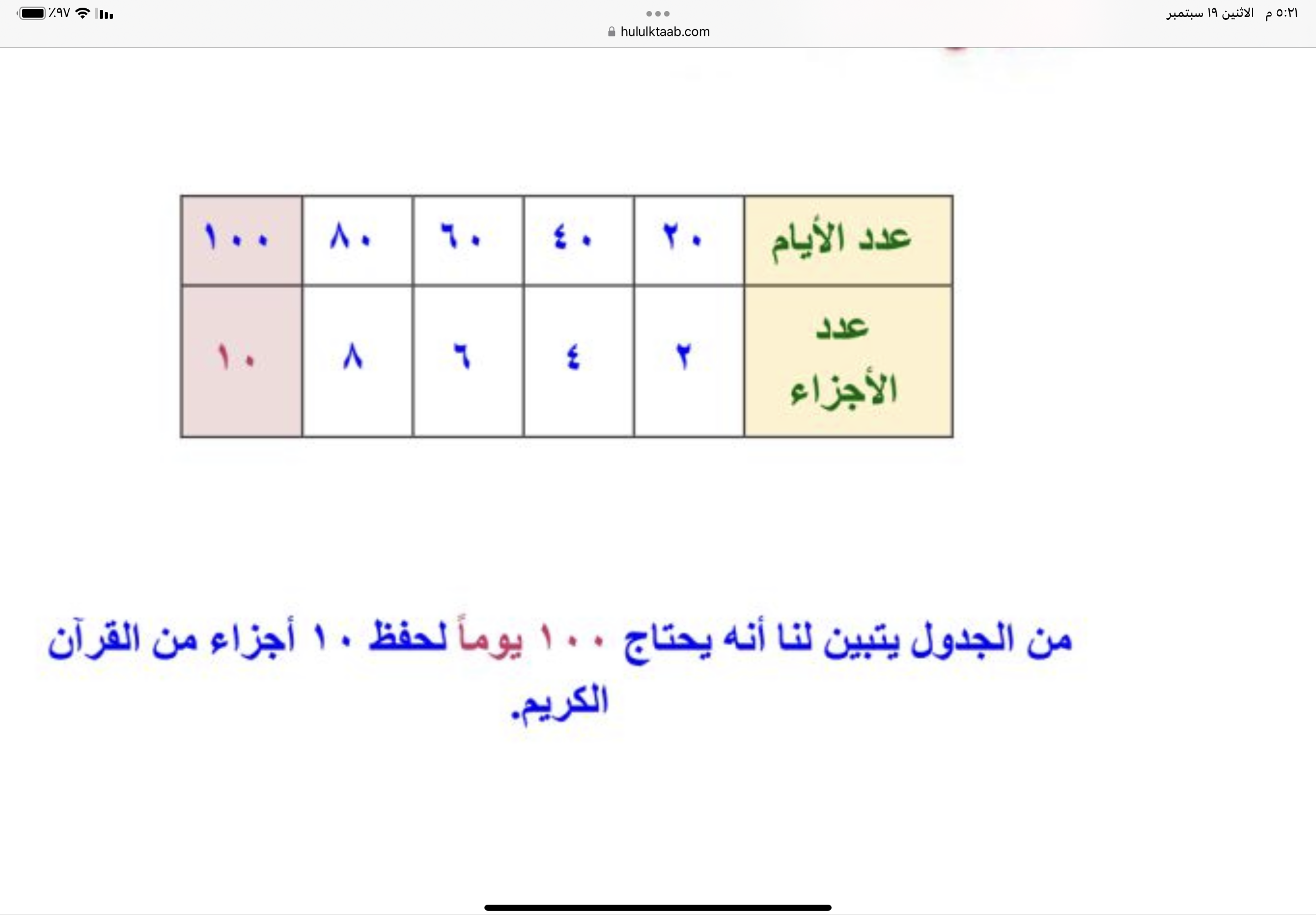 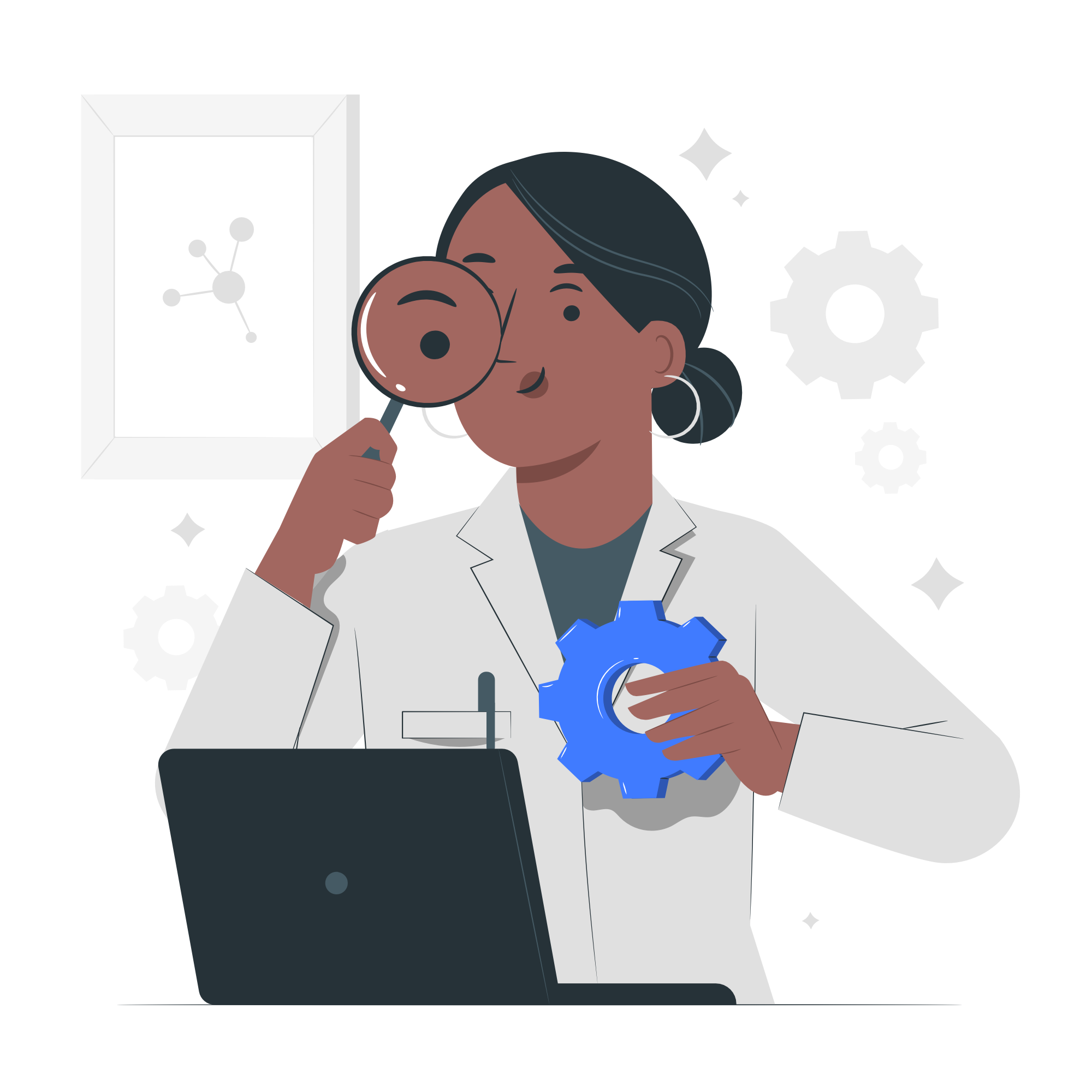 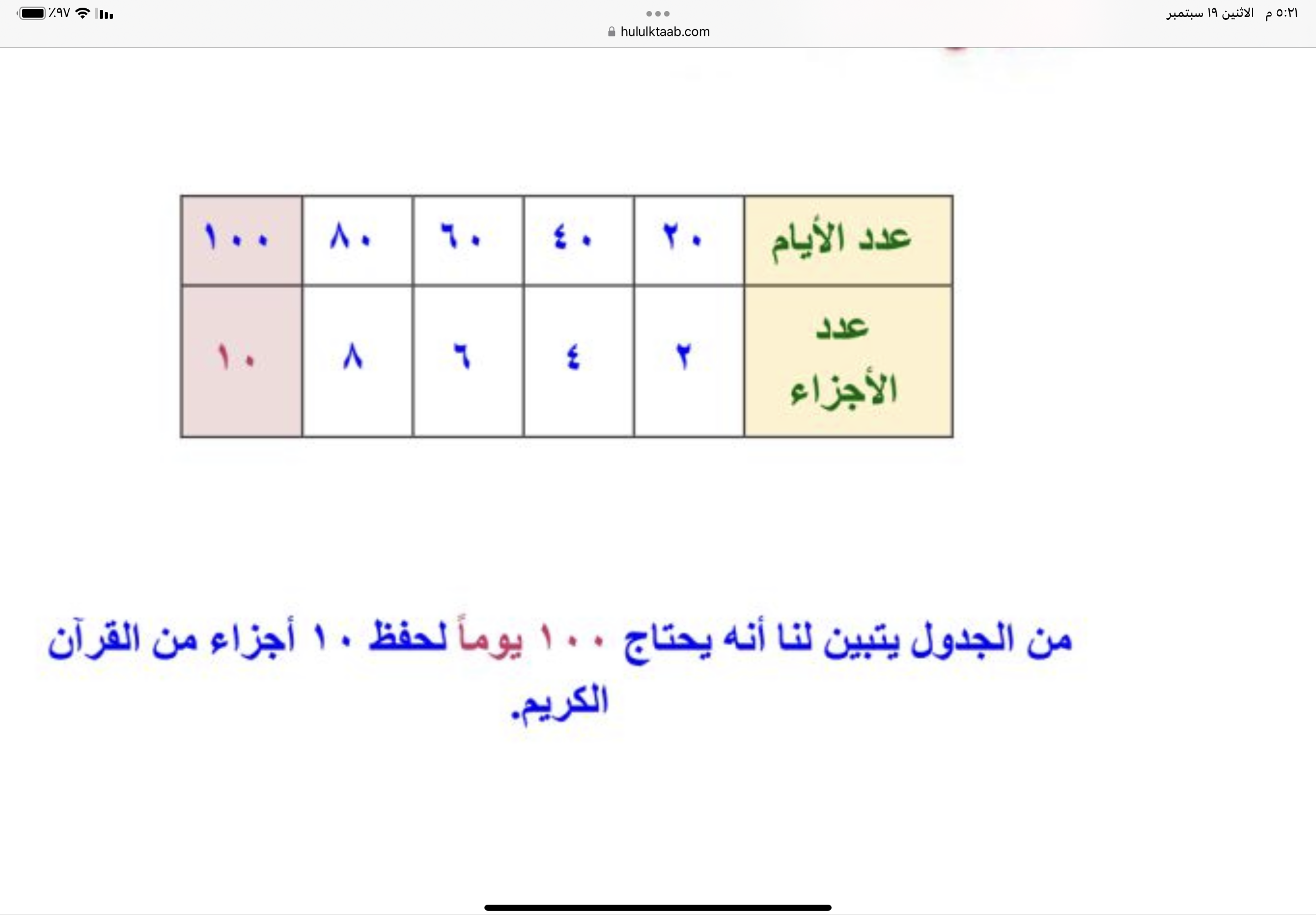 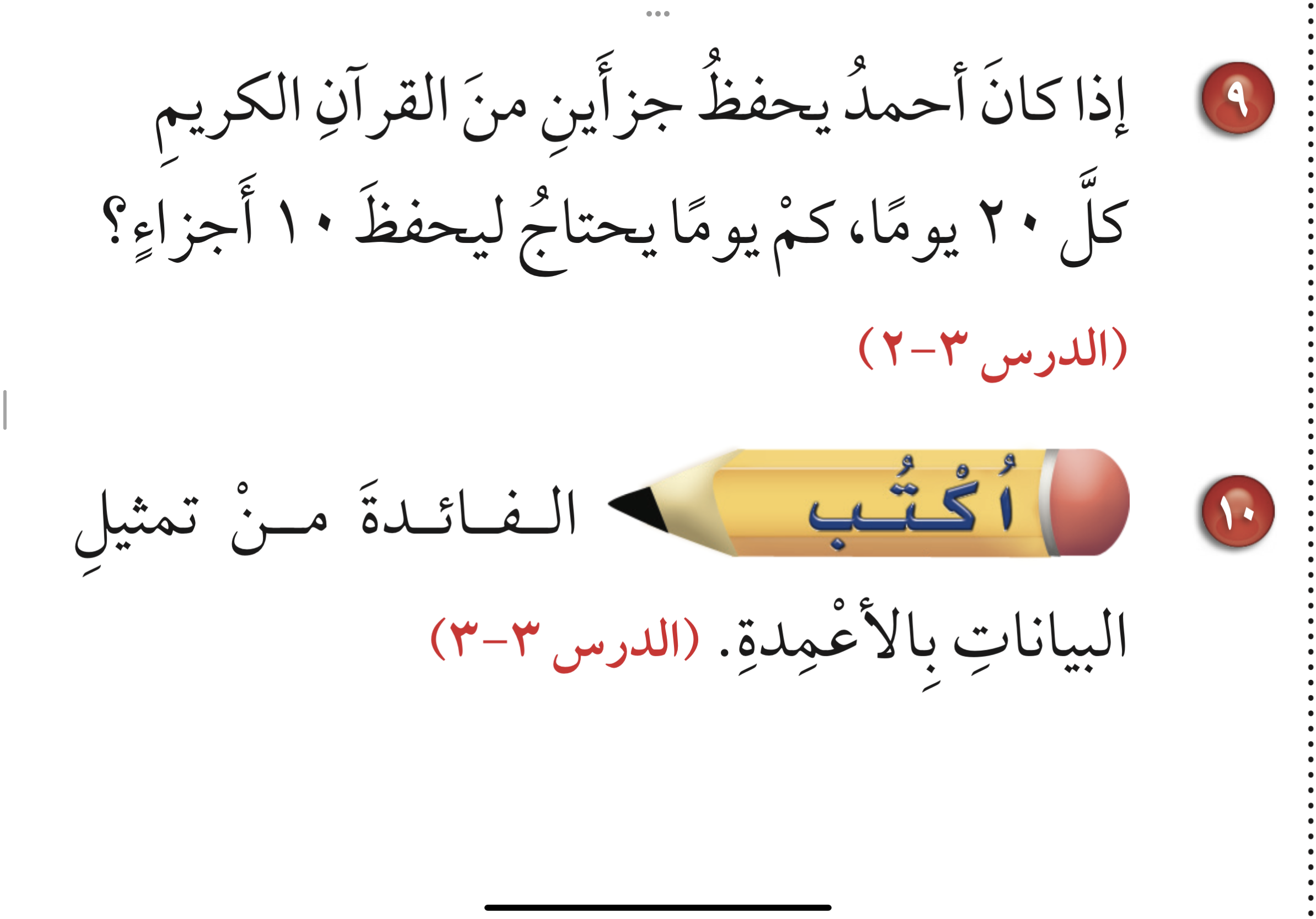 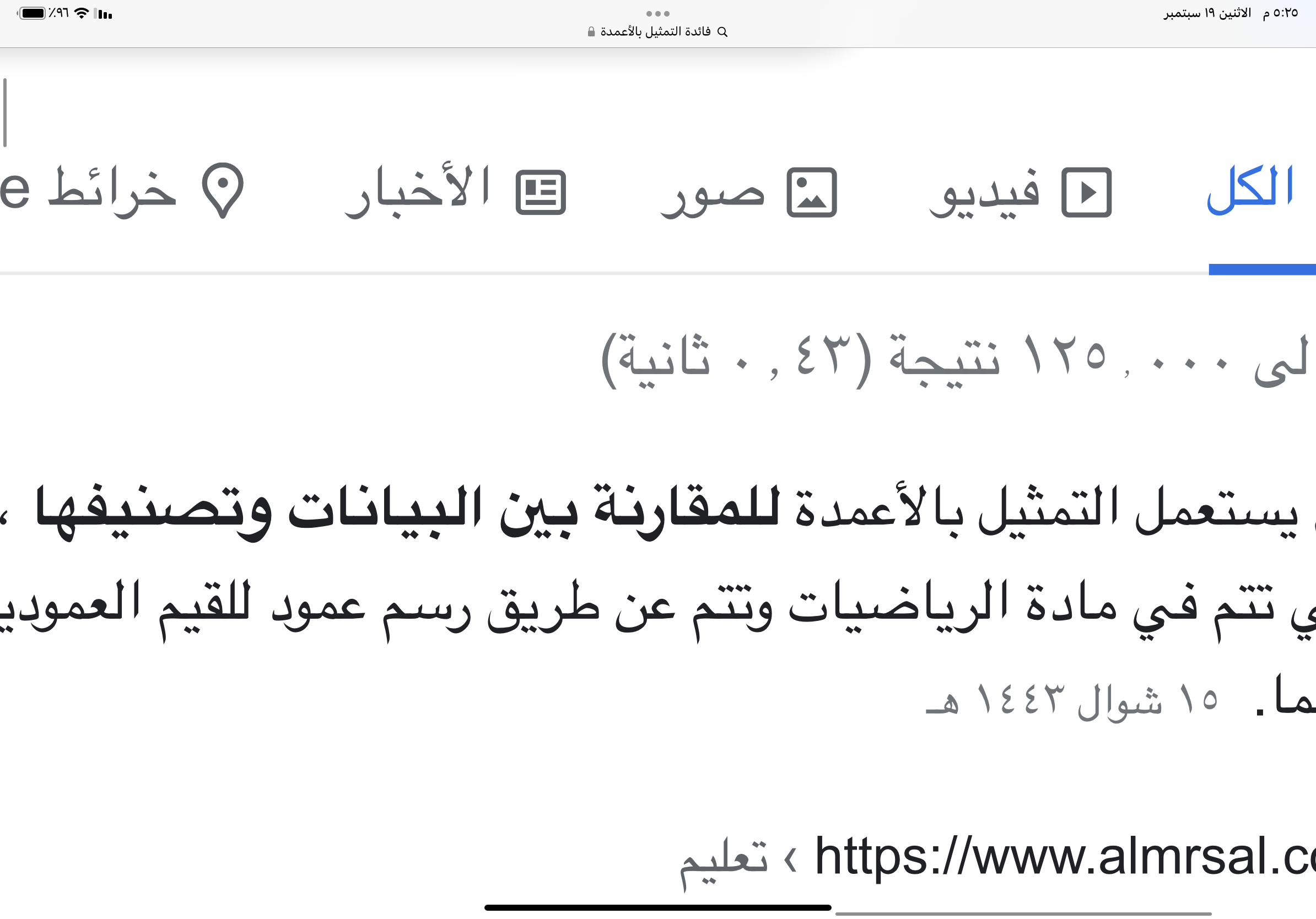 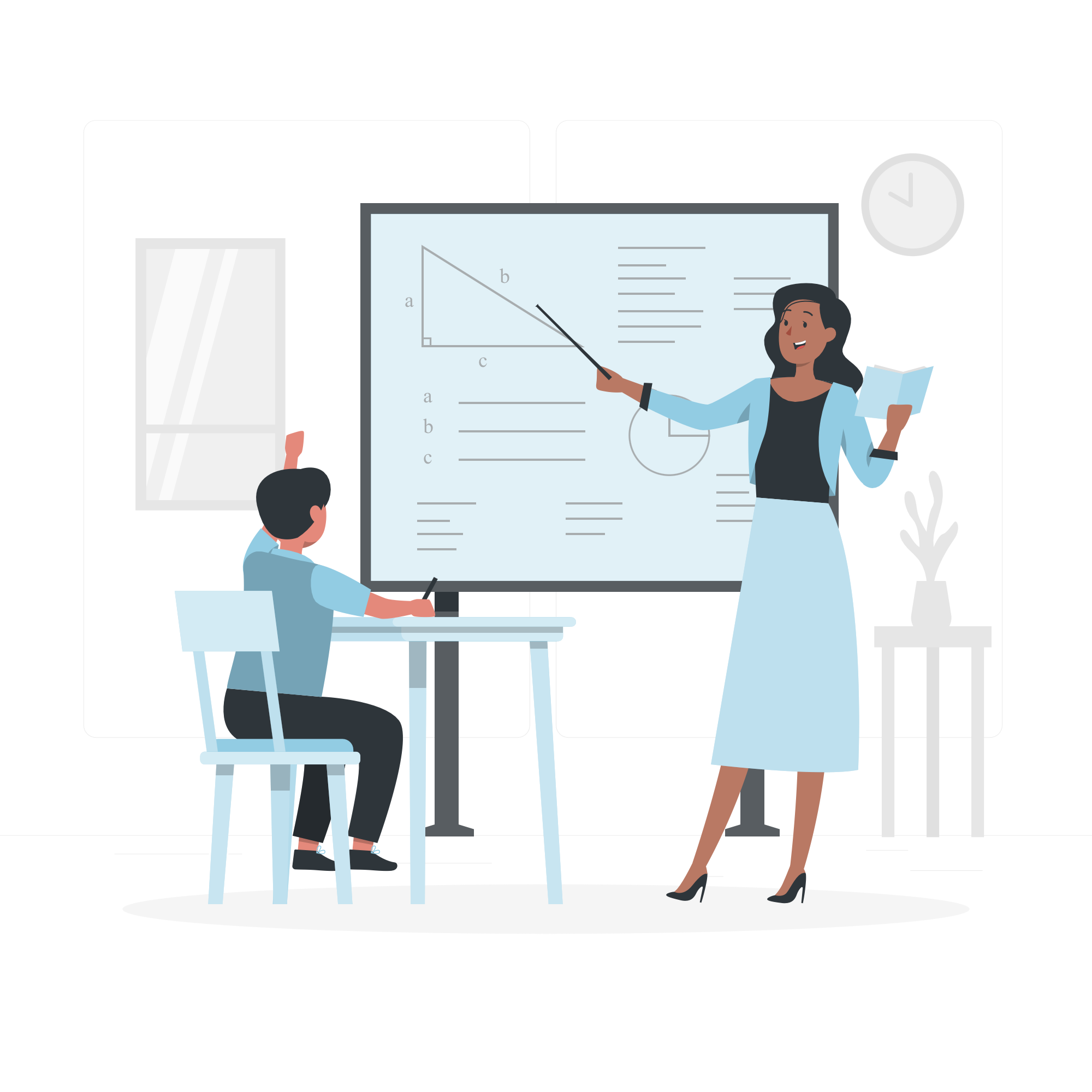 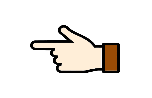